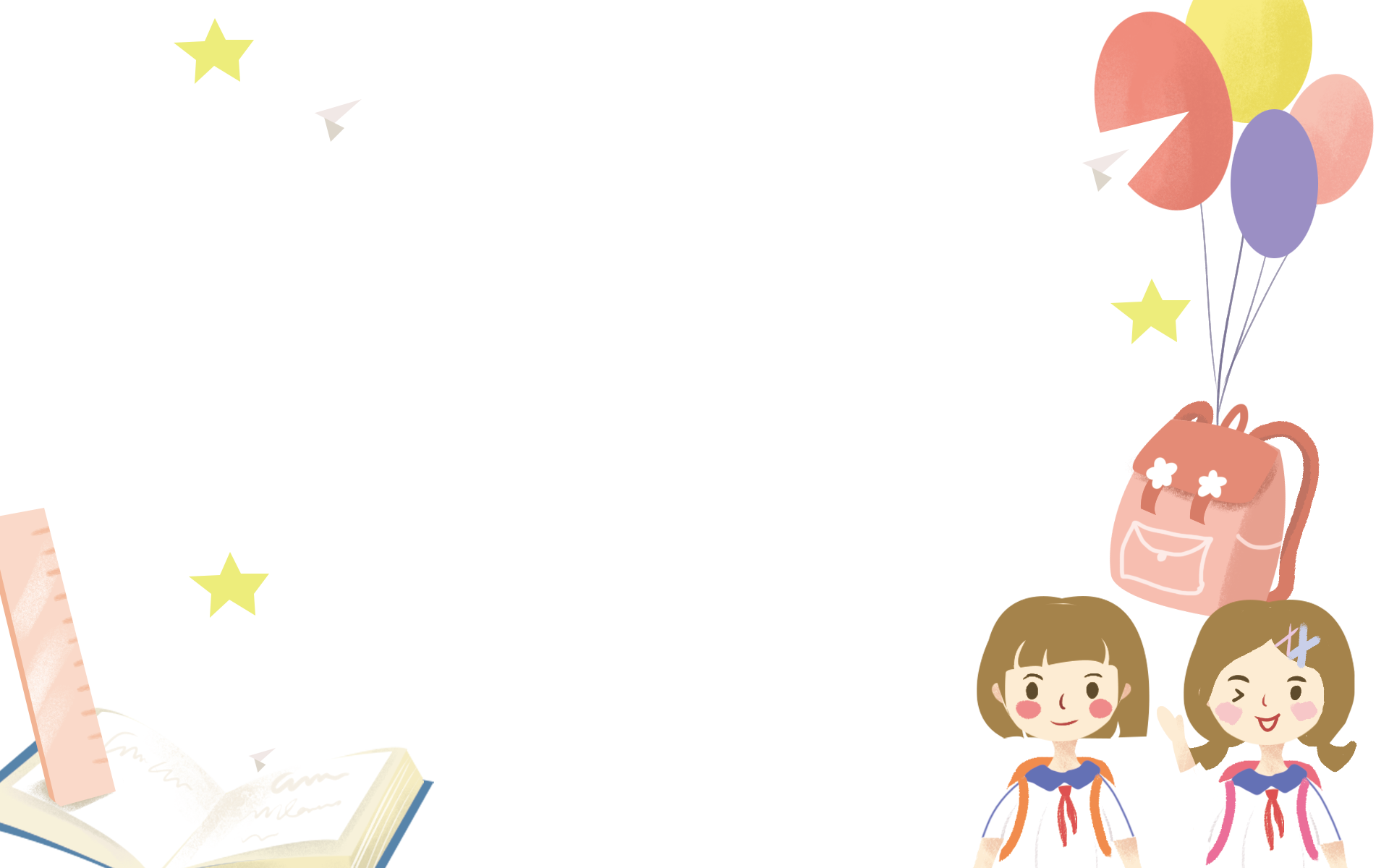 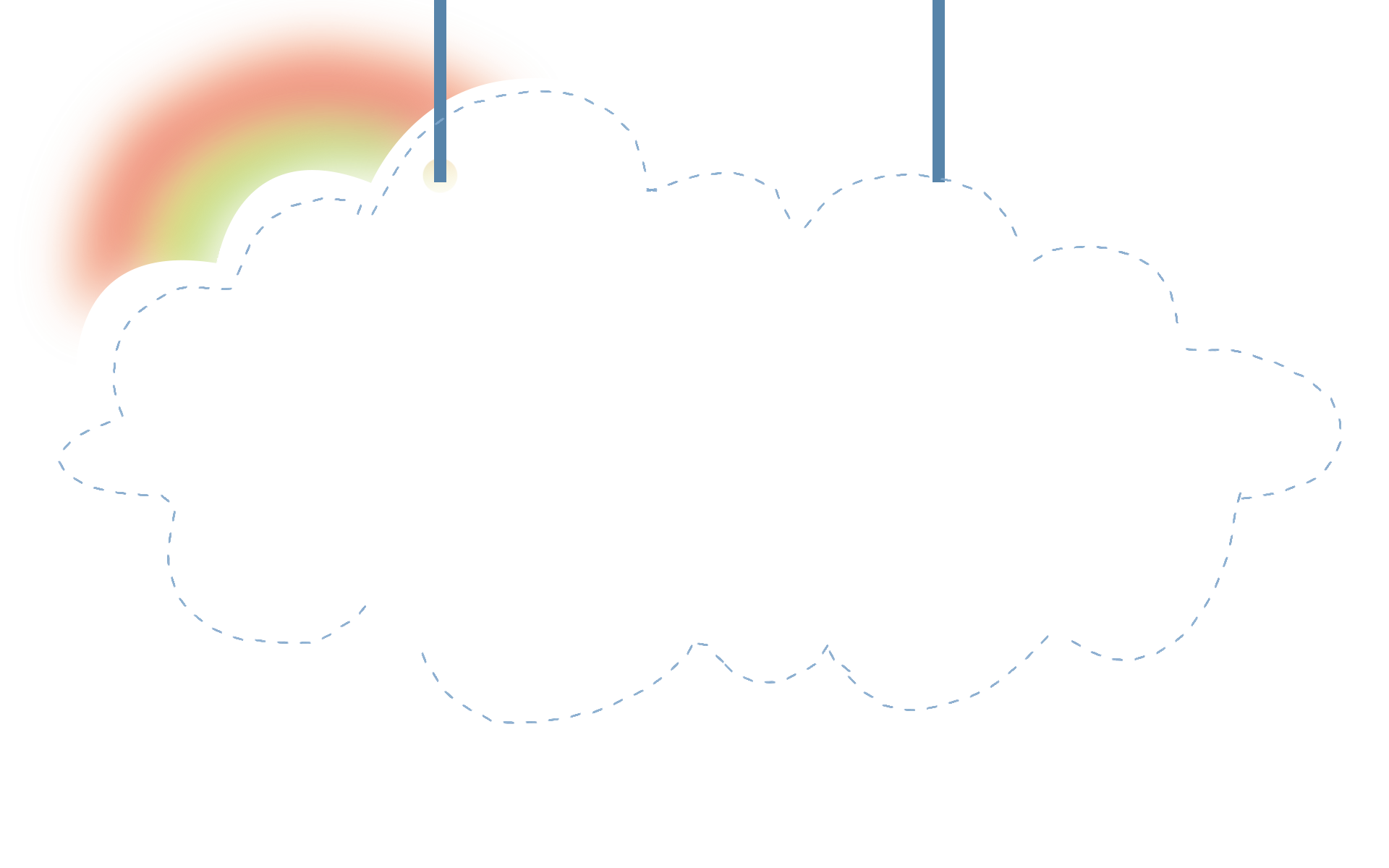 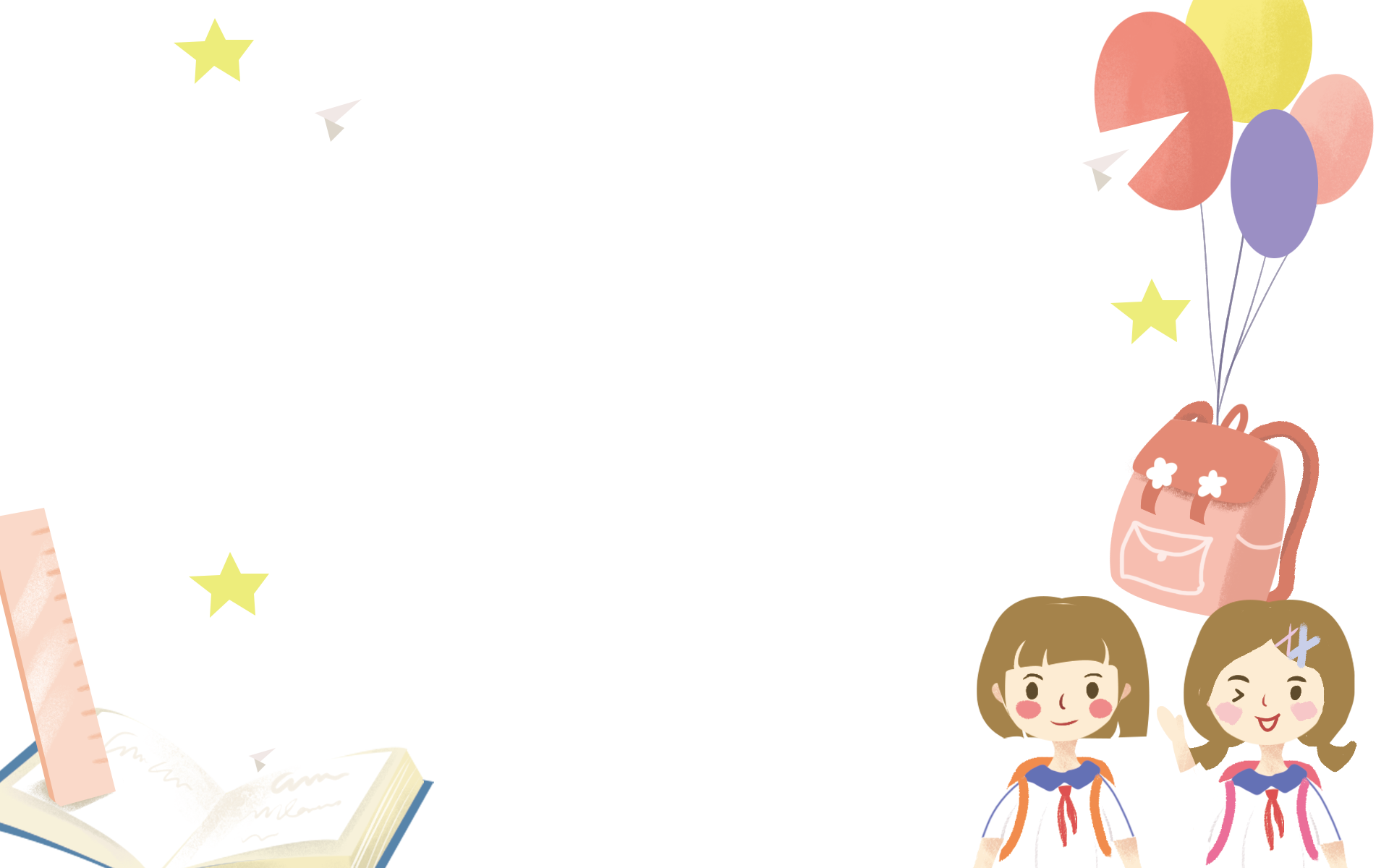 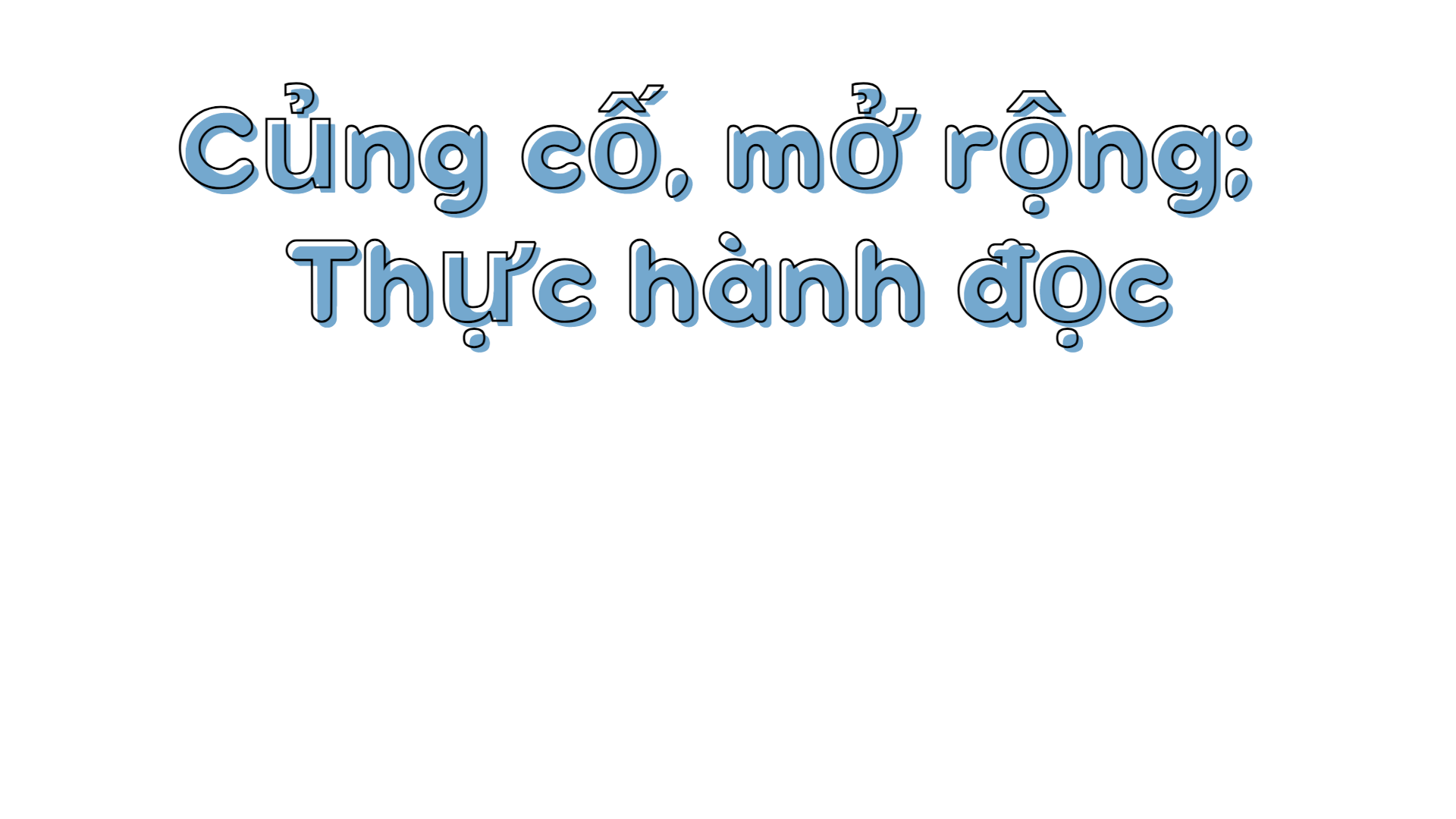 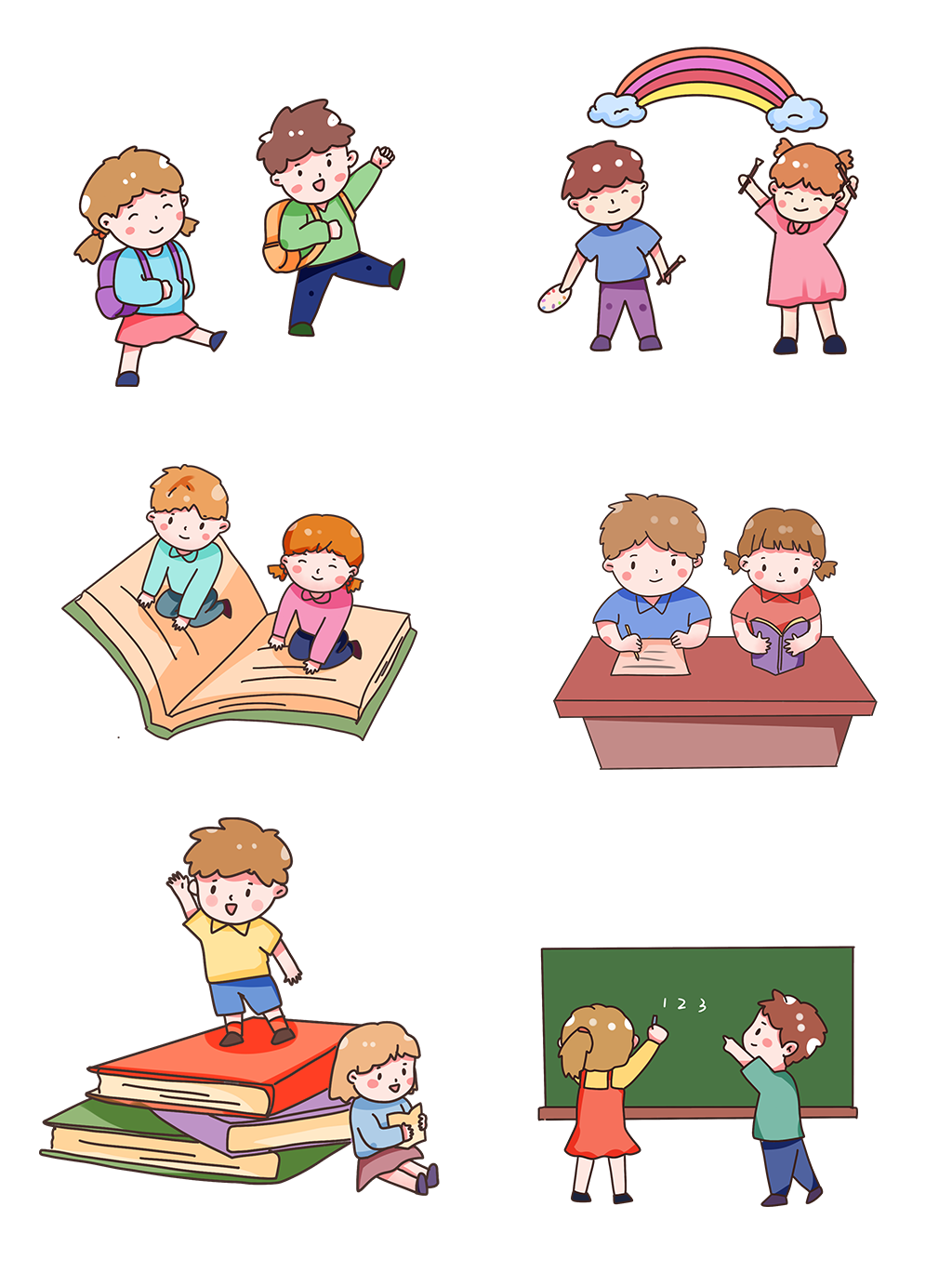 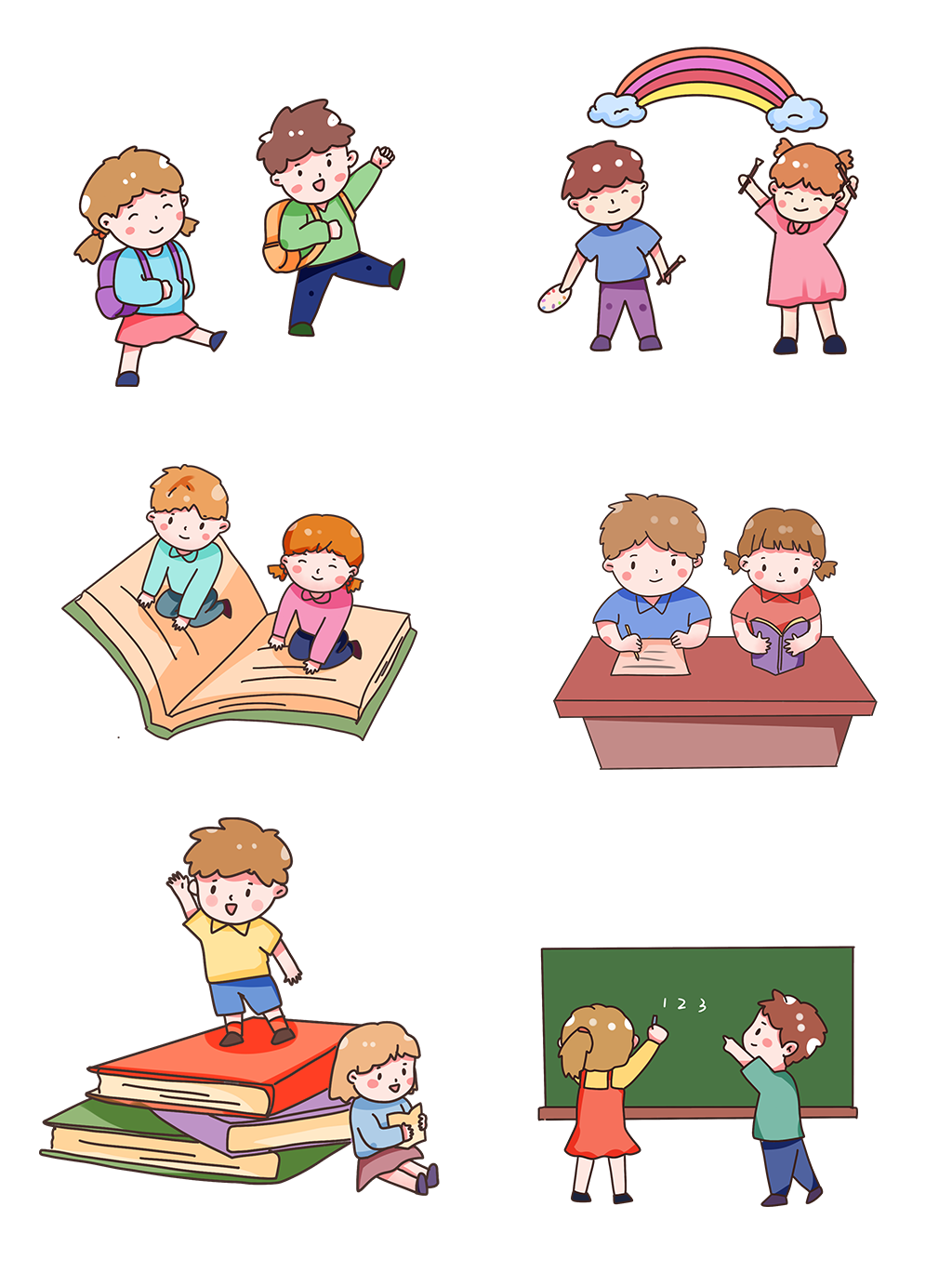 Giáo Viên: Nguyễn Nhâm
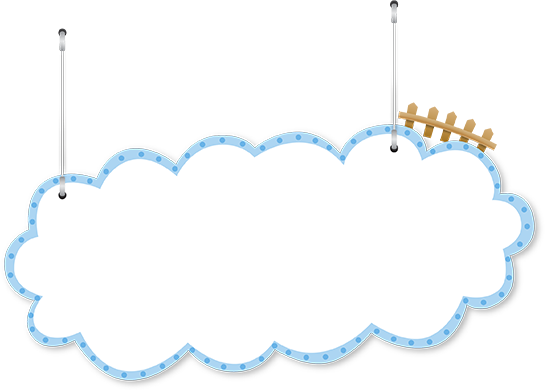 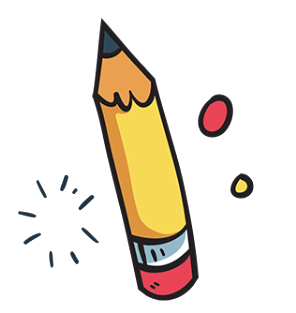 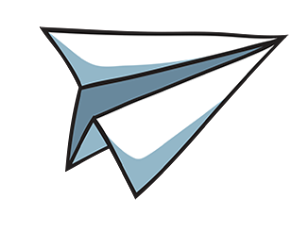 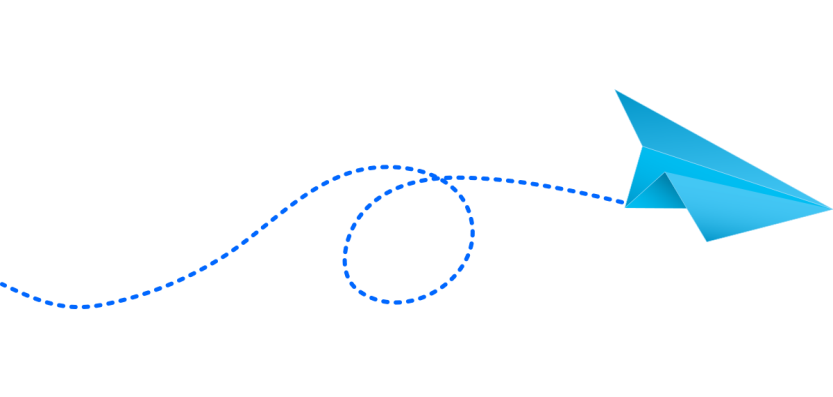 Hoạt động 
mở đầu
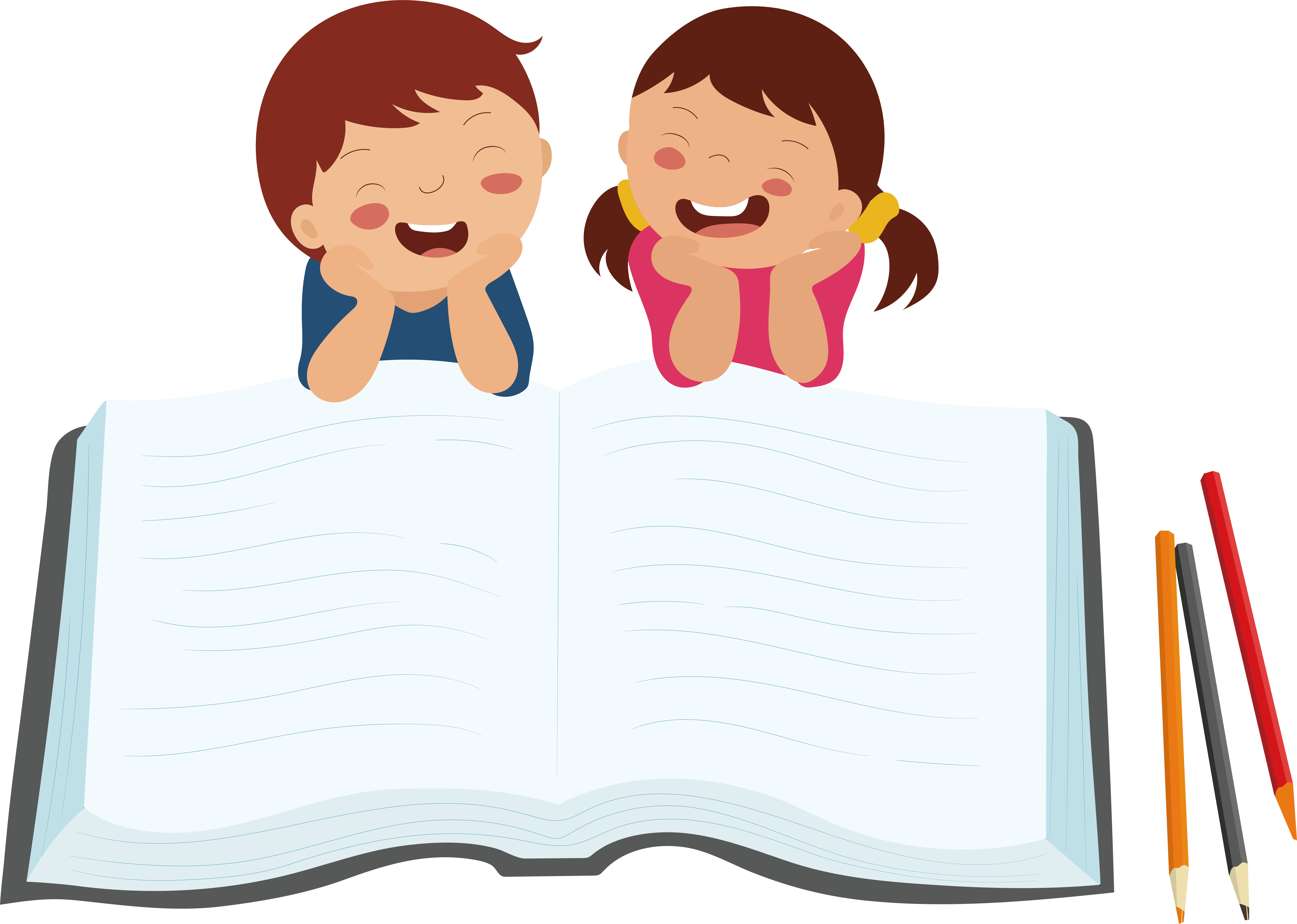 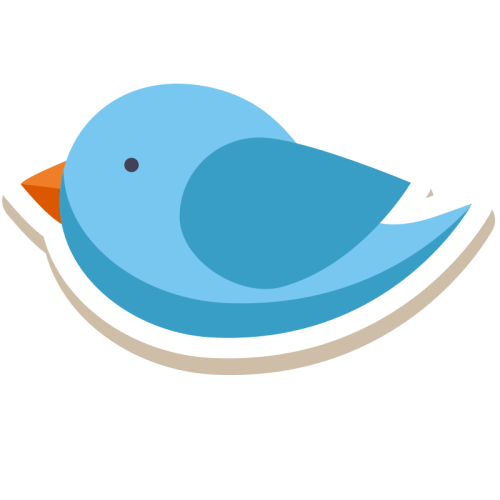 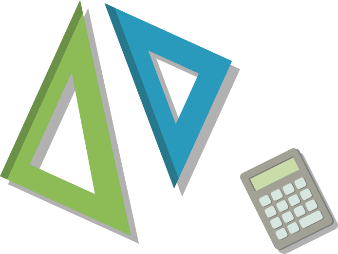 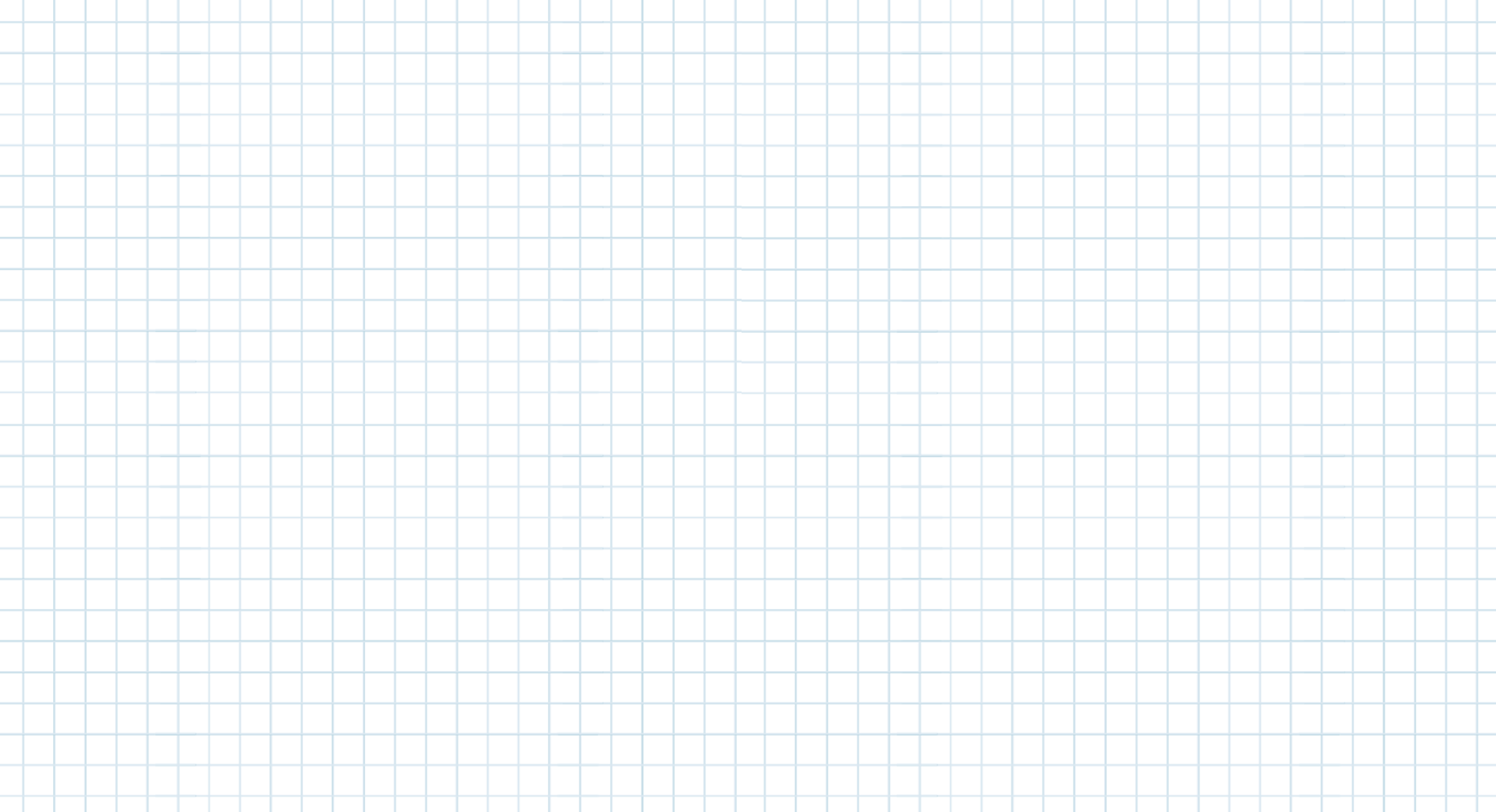 Hoạt động mở đầu
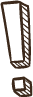 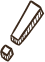 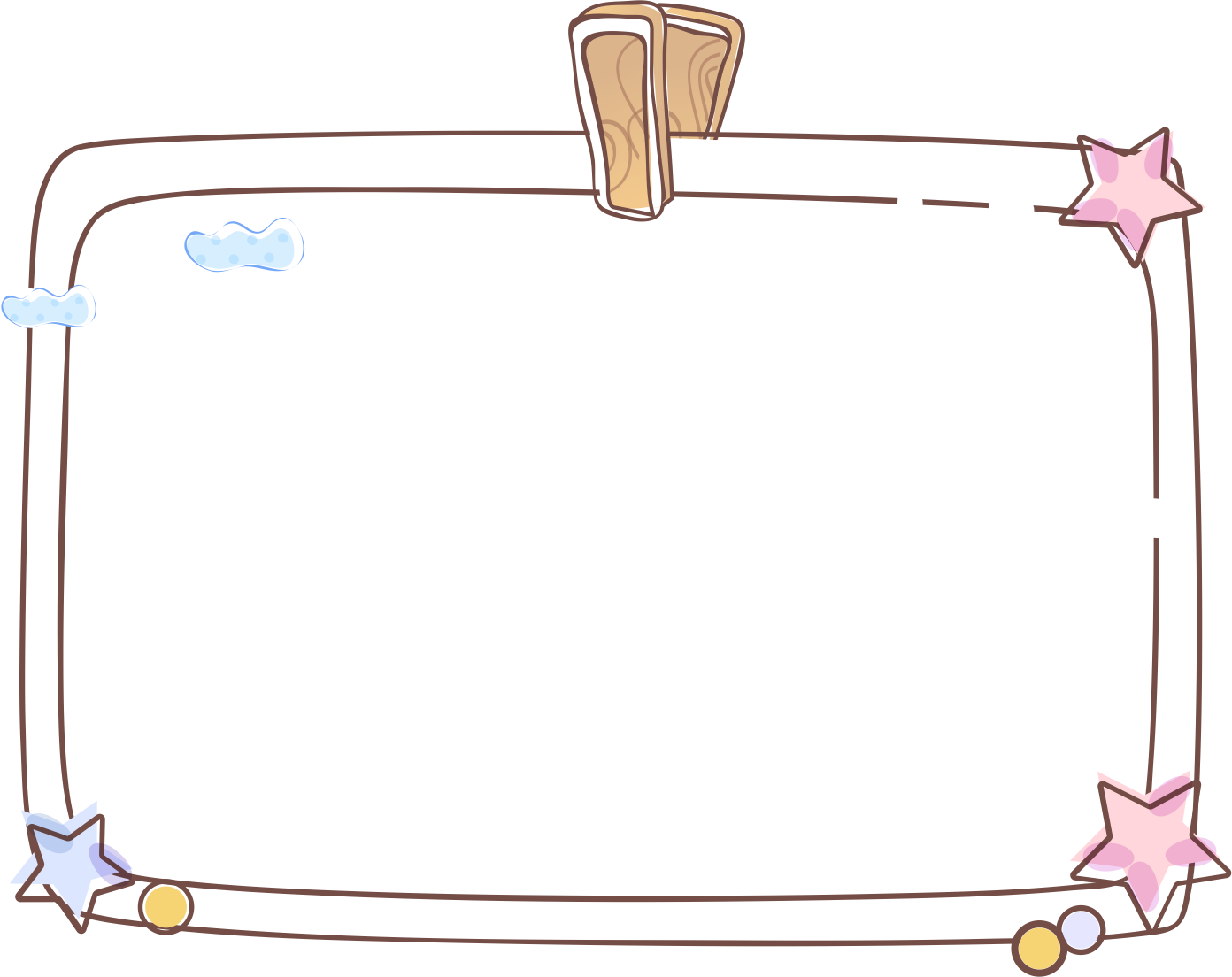 Em hãy kể tên và nêu đặc điểm của các yếu tố trong bài nghị luận văn học
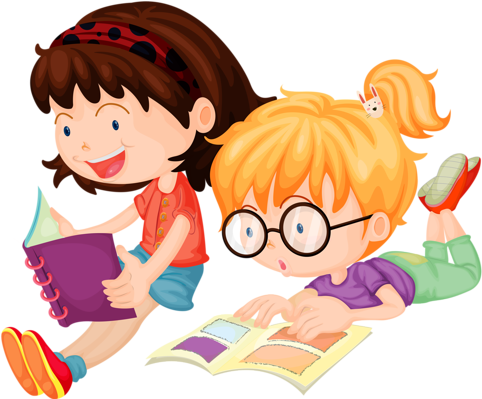 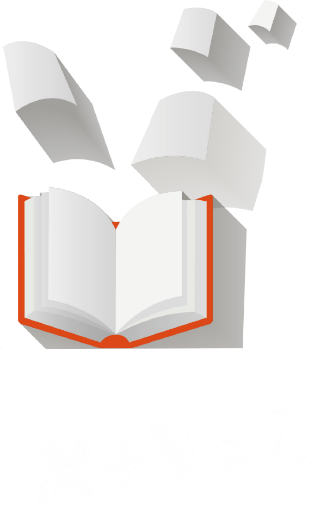 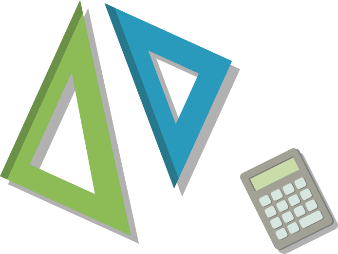 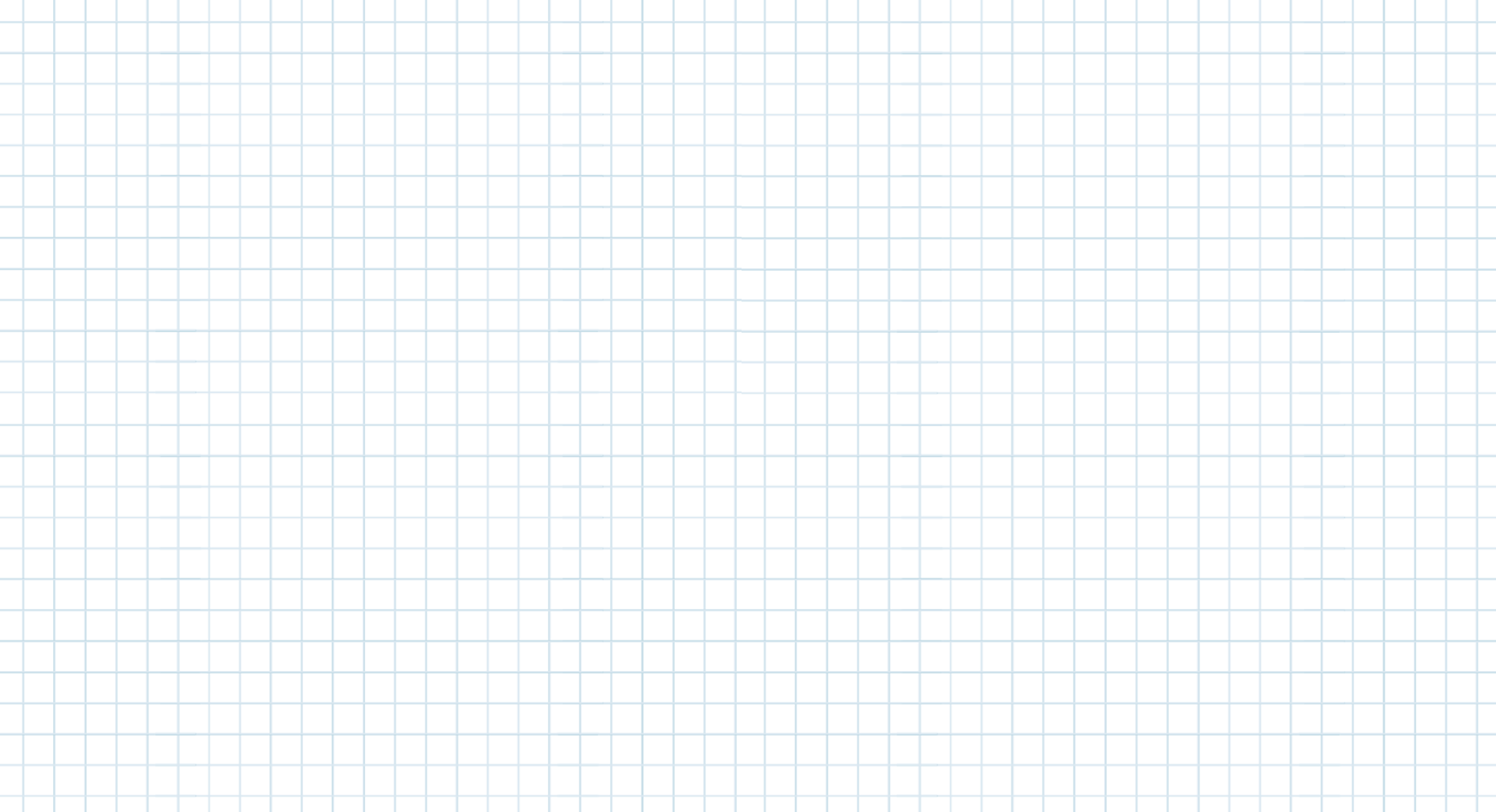 Hoạt động mở đầu
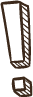 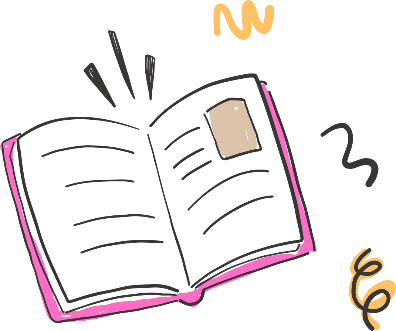 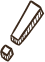 Luận đề
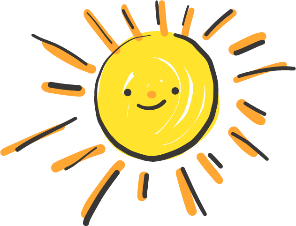 Các yếu tố
trong bài 
nghị luận 
văn học
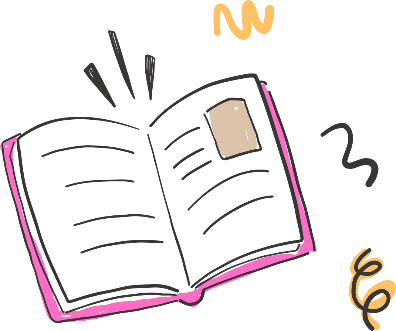 Luận điểm
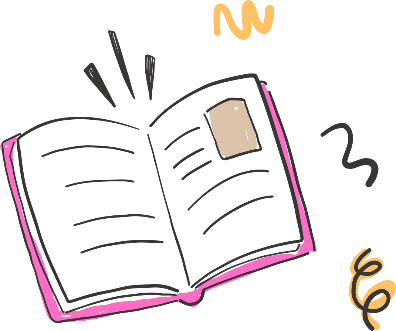 Lí lẽ
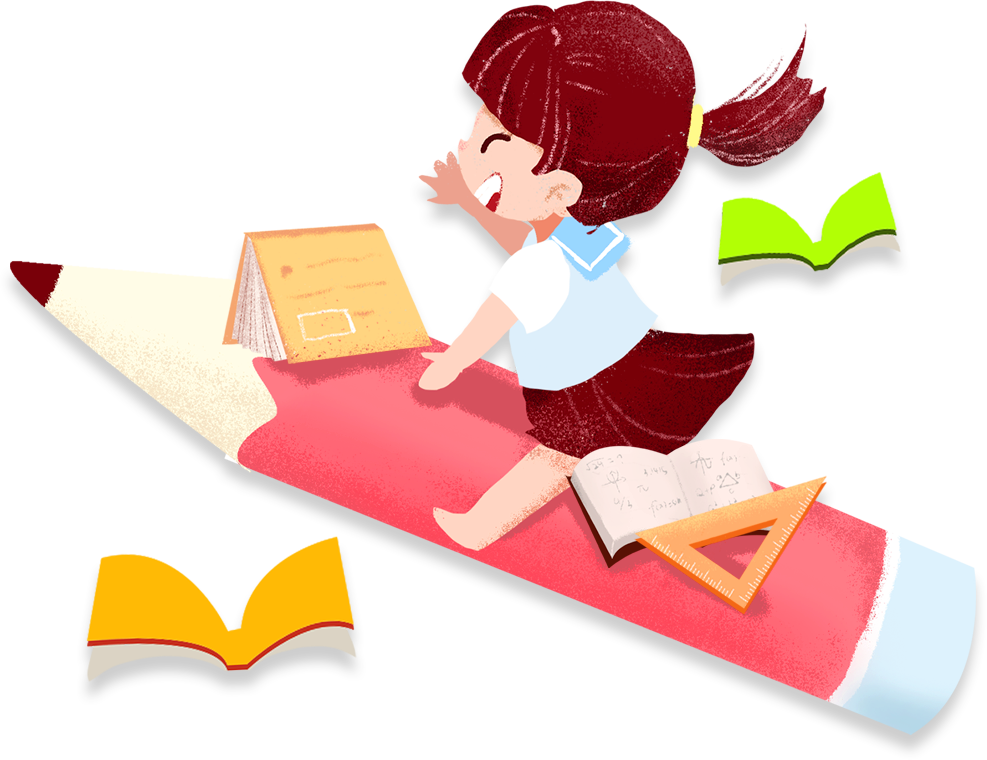 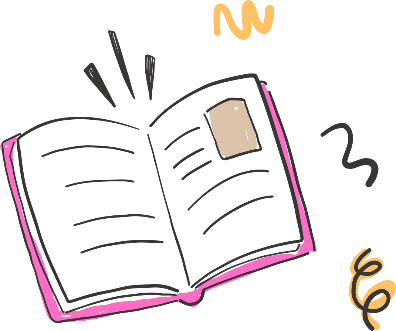 Bằng chứng
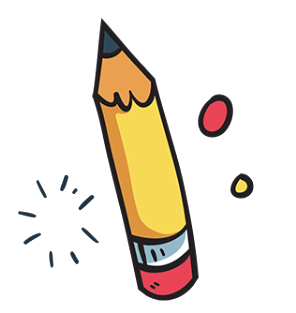 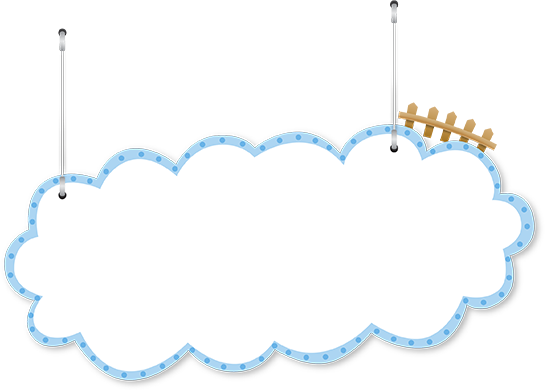 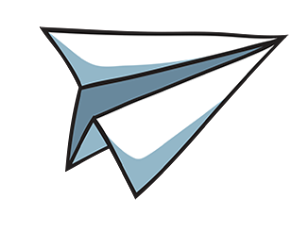 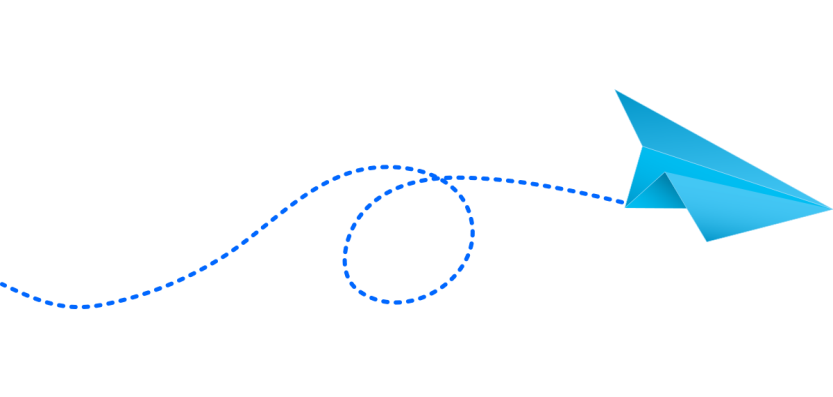 Củng cố,
 mở rộng
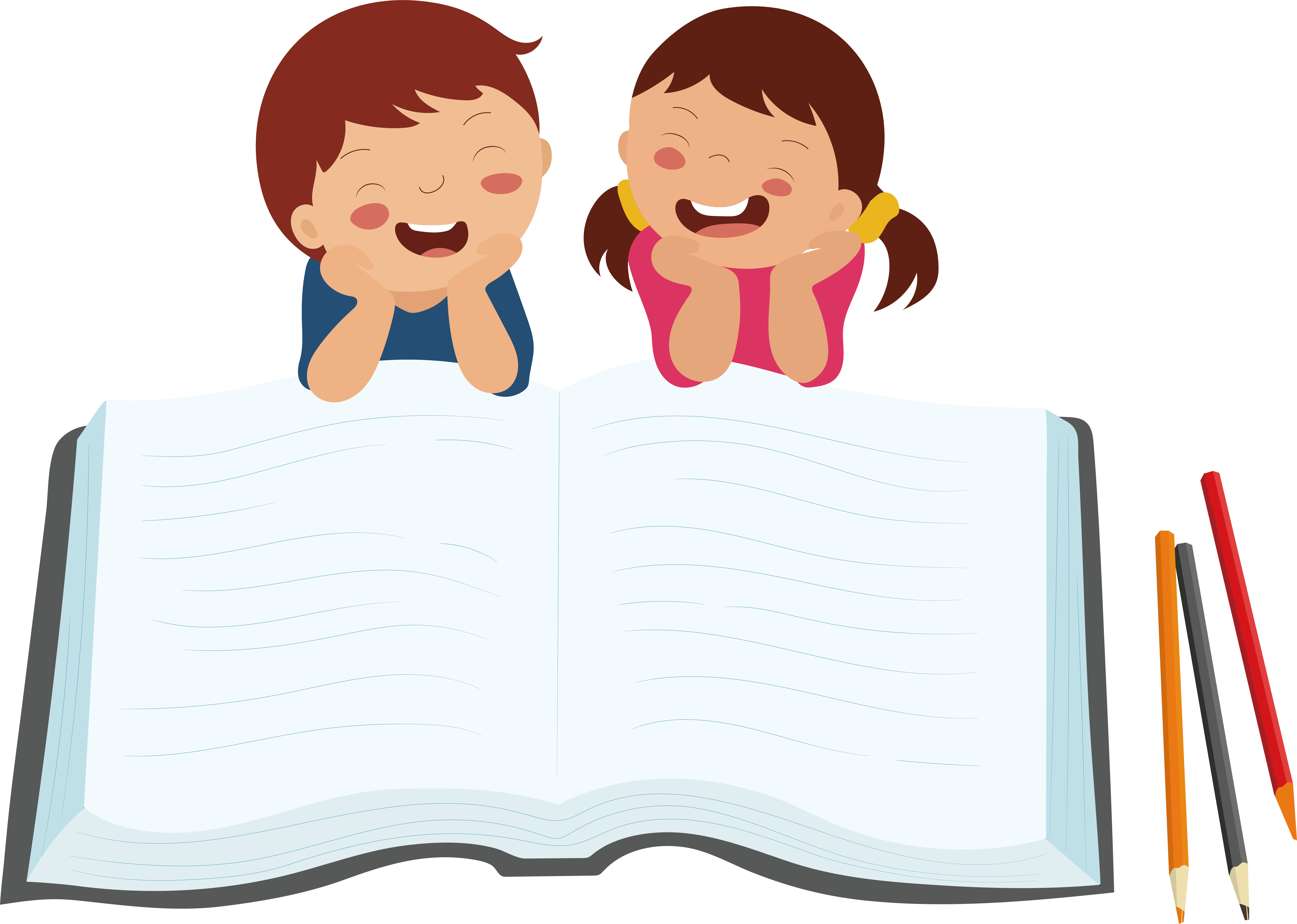 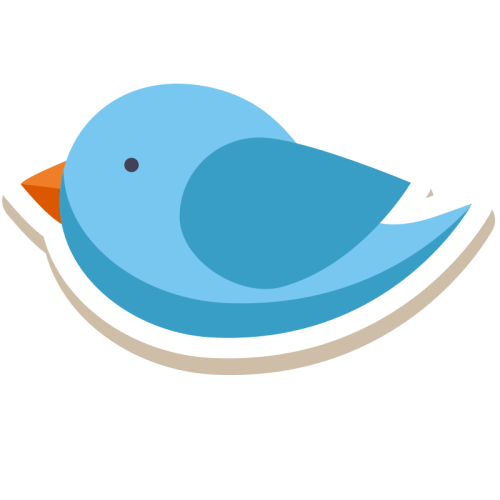 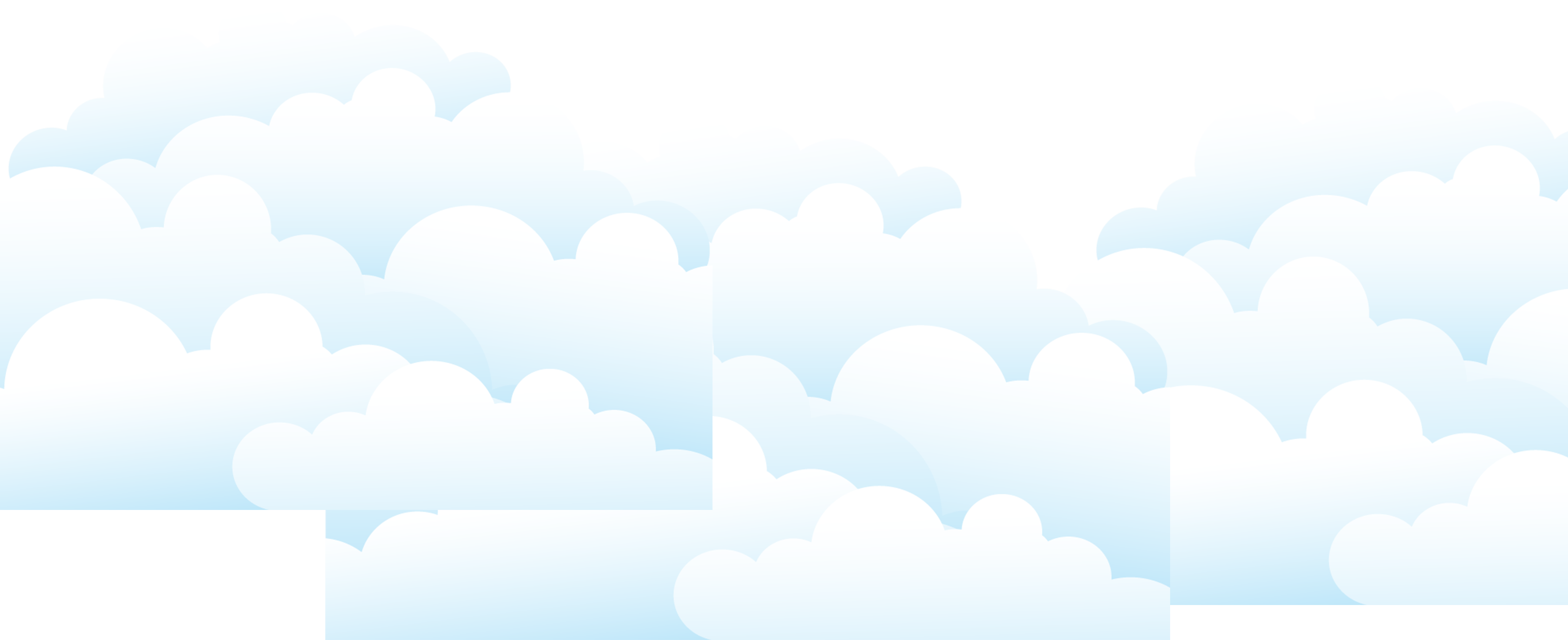 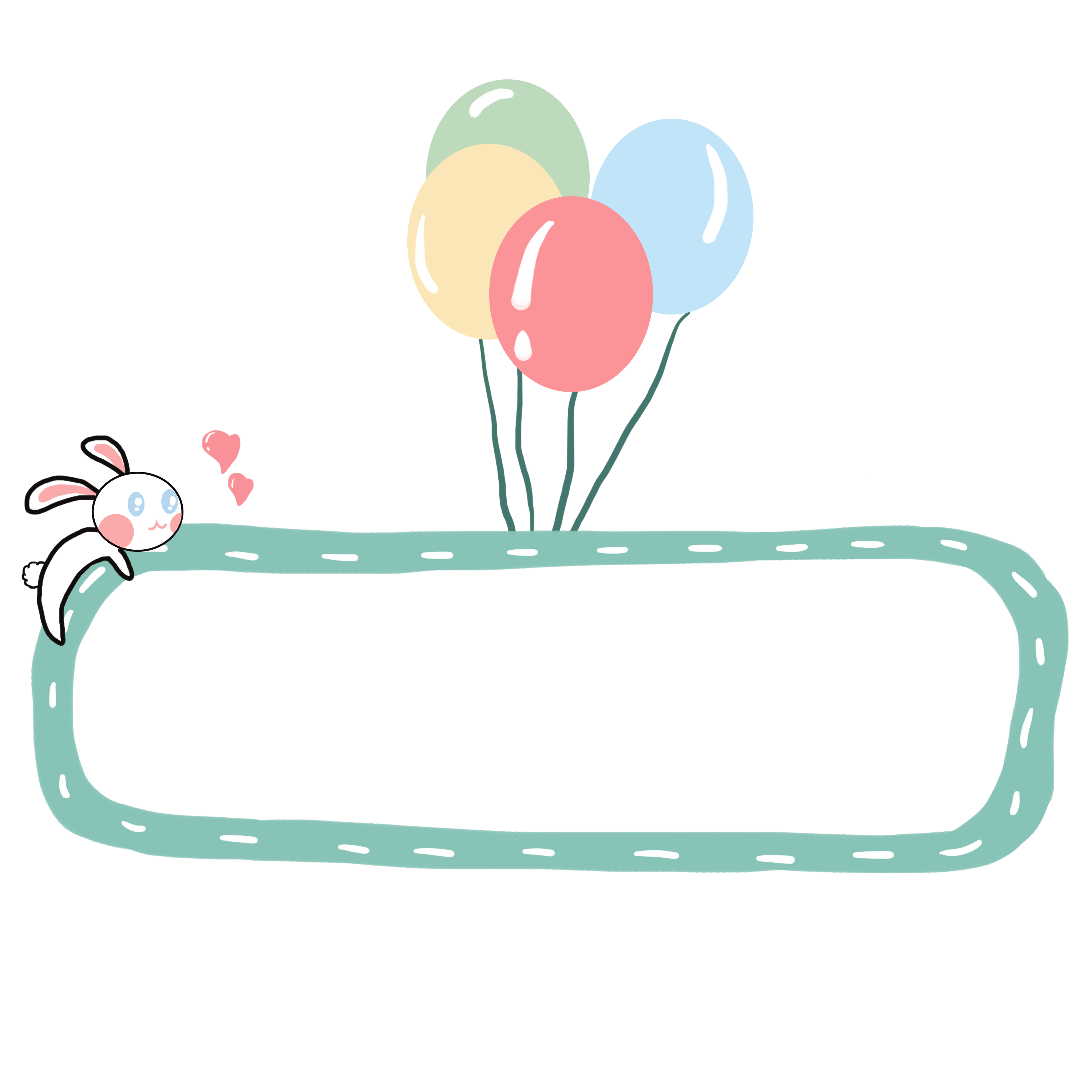 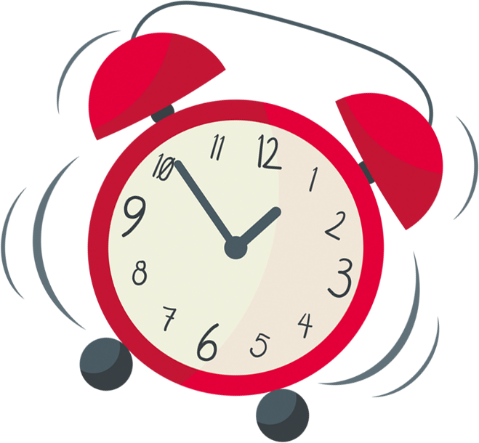 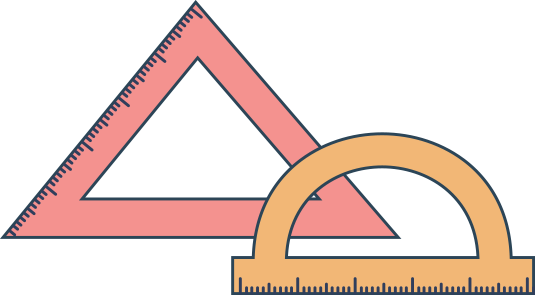 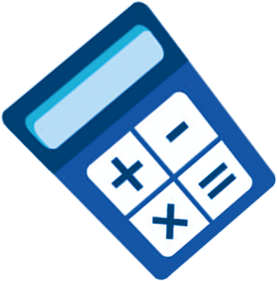 Nguyễn Nhâm 1full kì 1
0981713891- 0366.698.459.
Câu 1
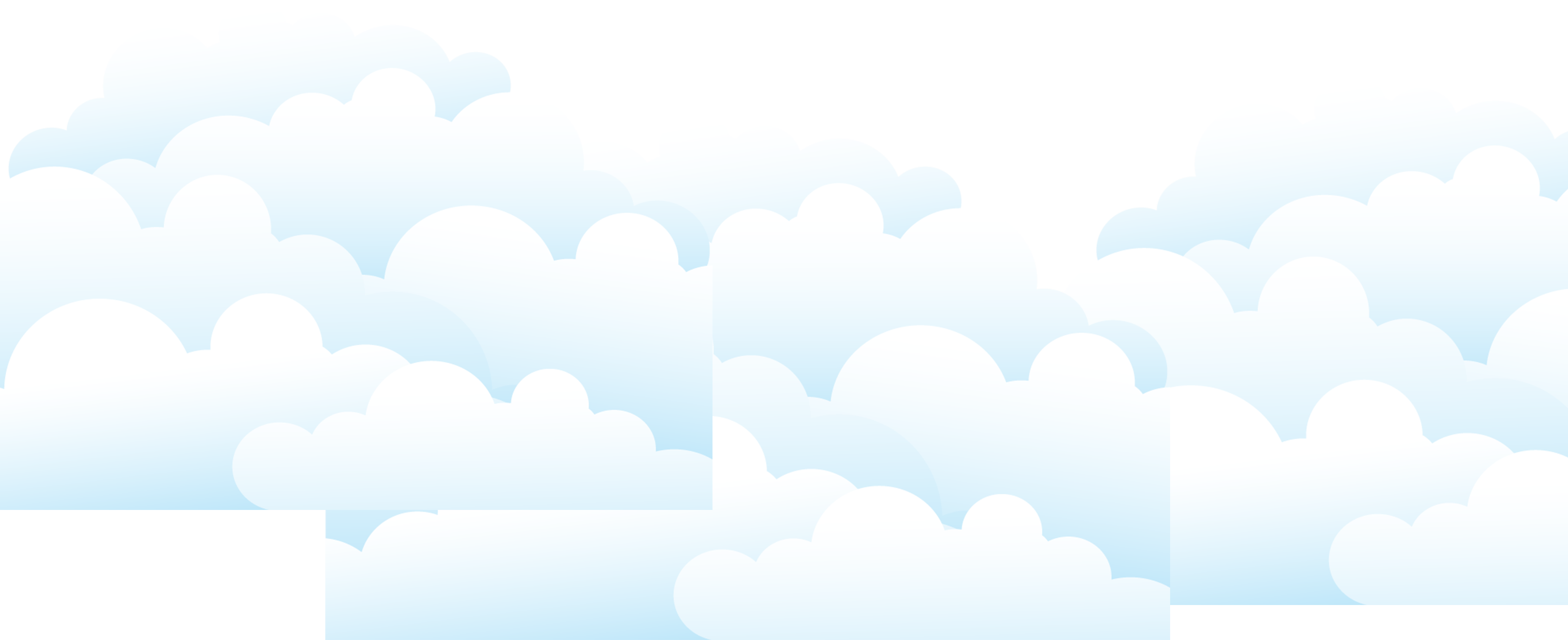 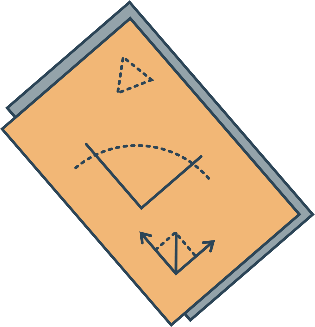 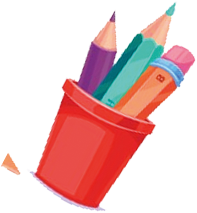 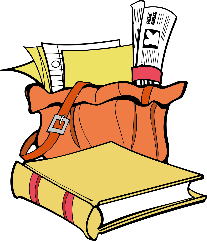 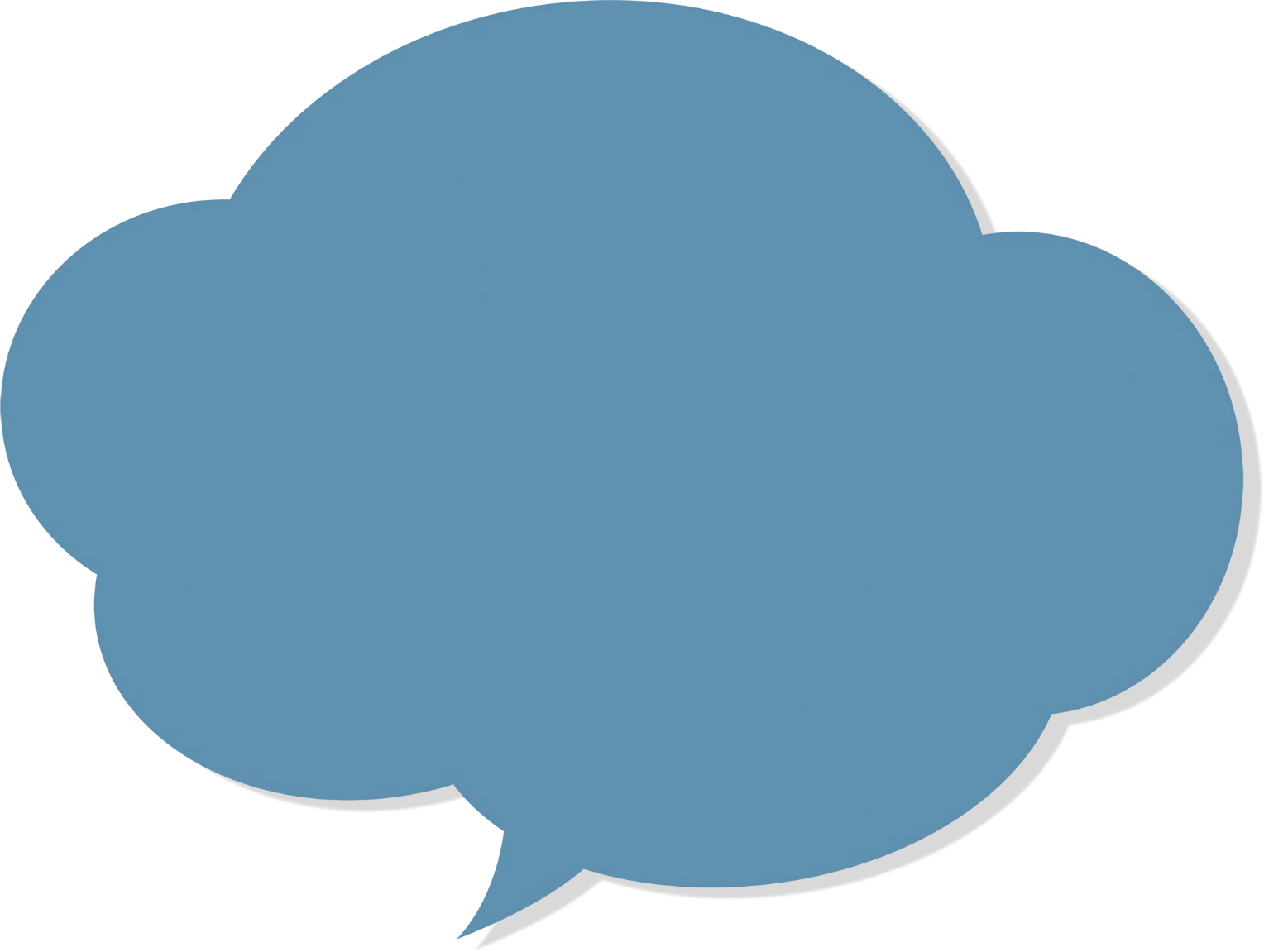 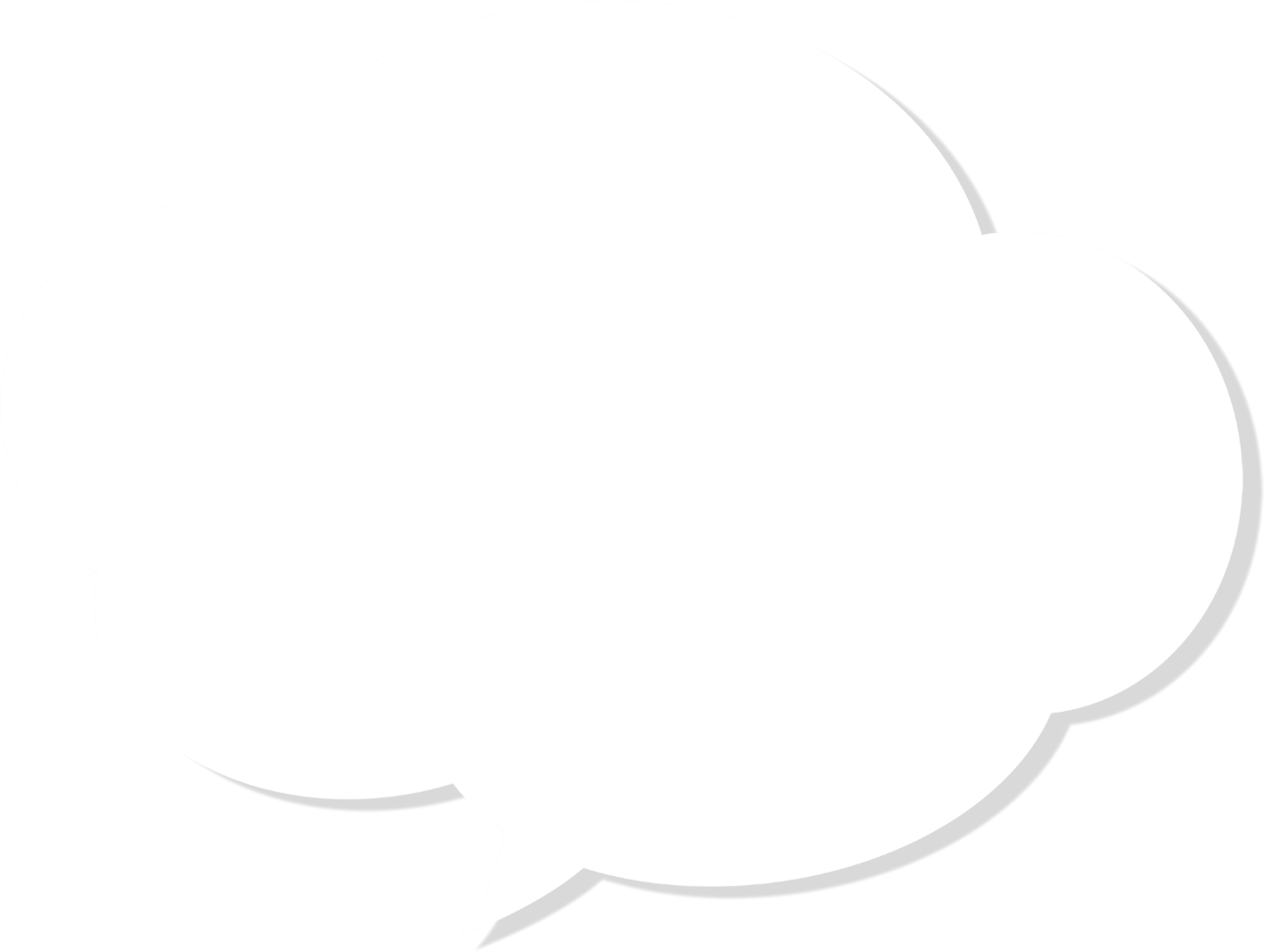 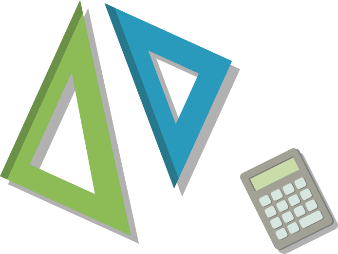 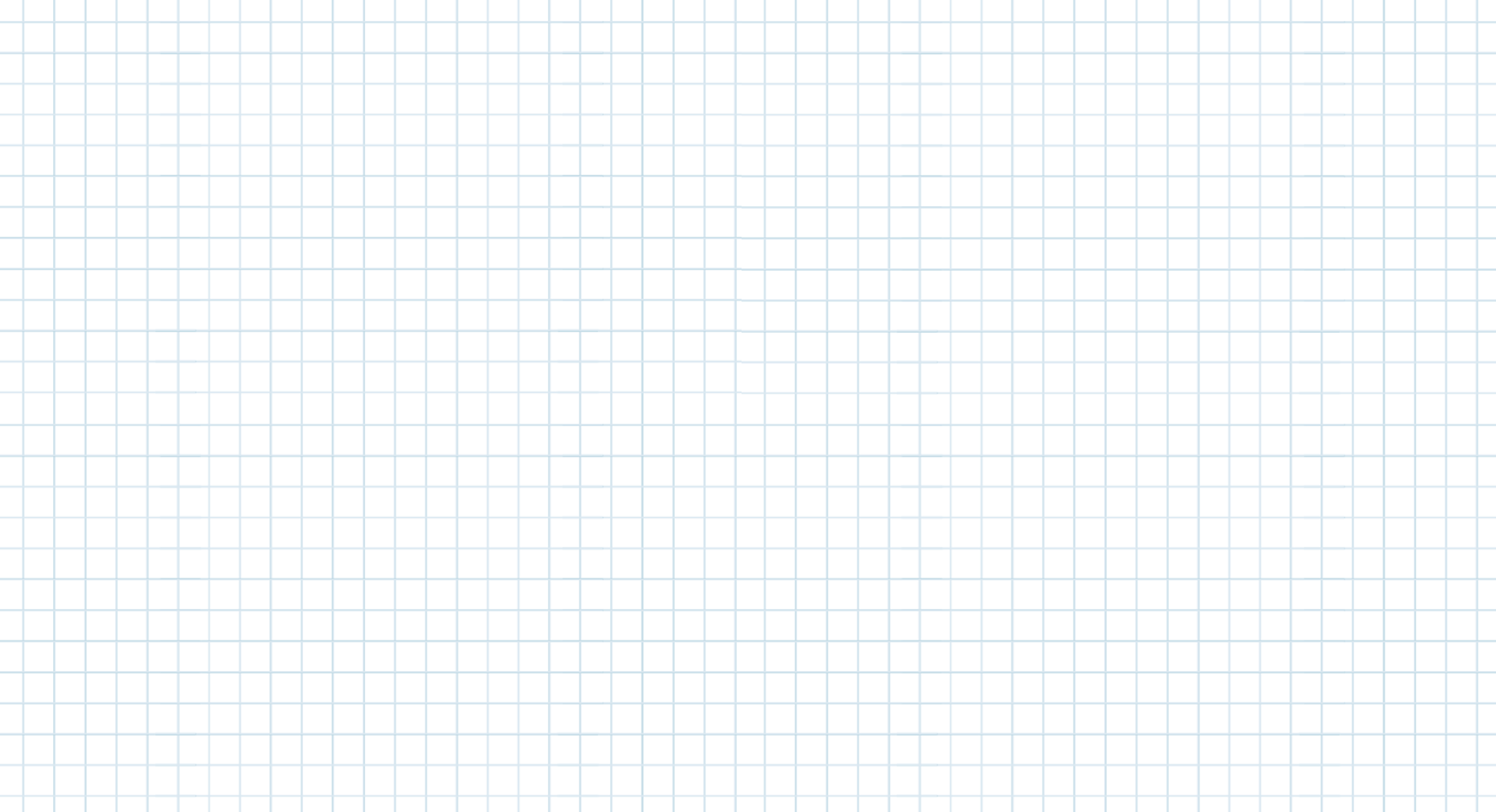 1. Câu 1
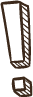 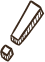 Kẻ bảng vào vở theo mẫu sau và điền thông tin phù hợp
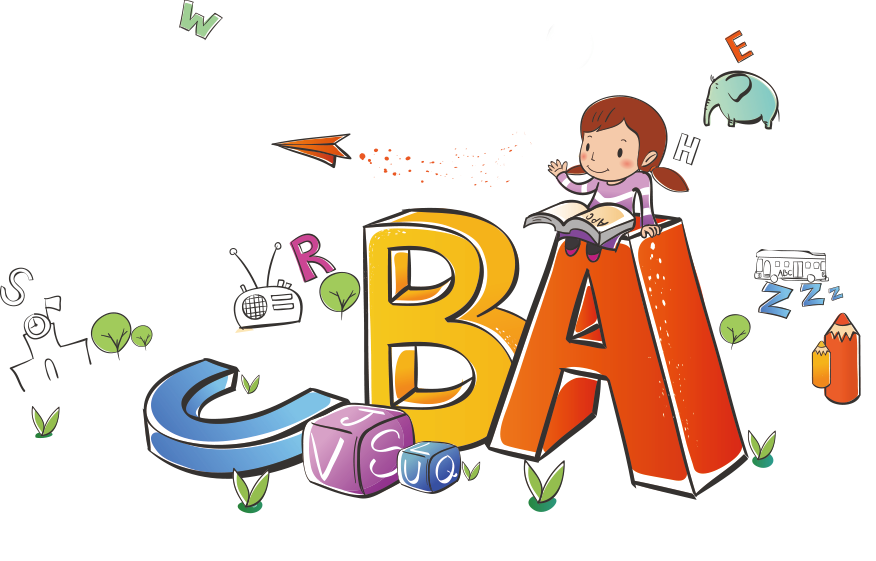 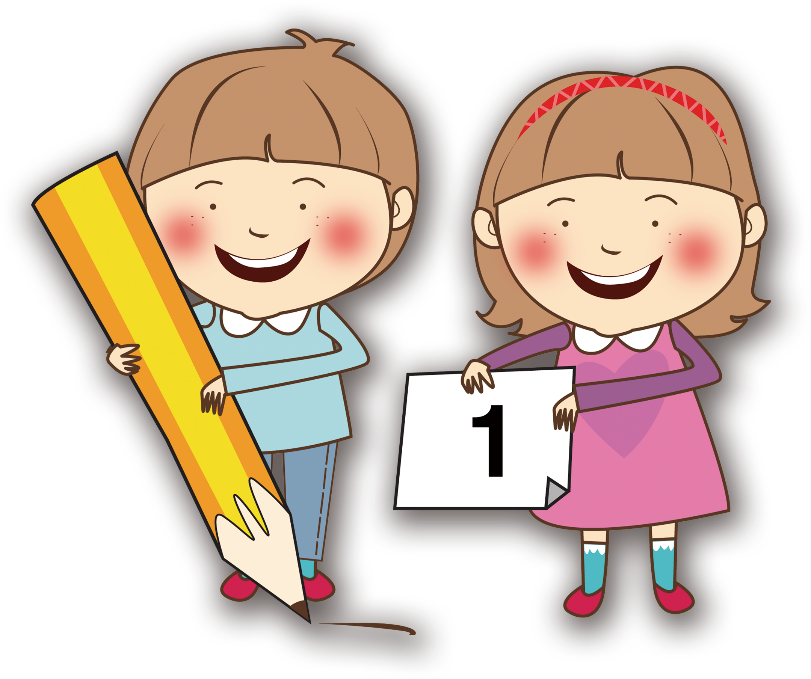 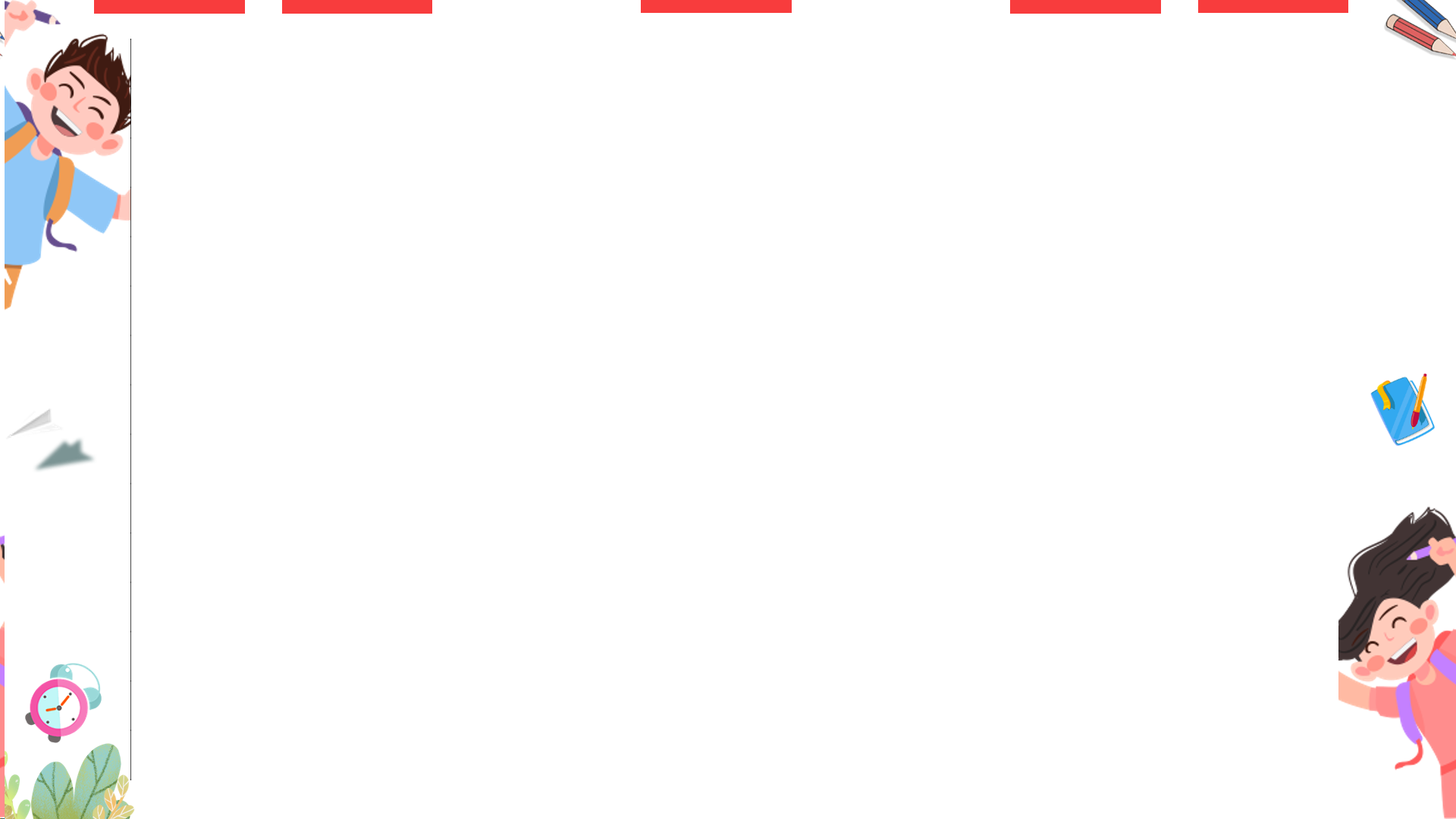 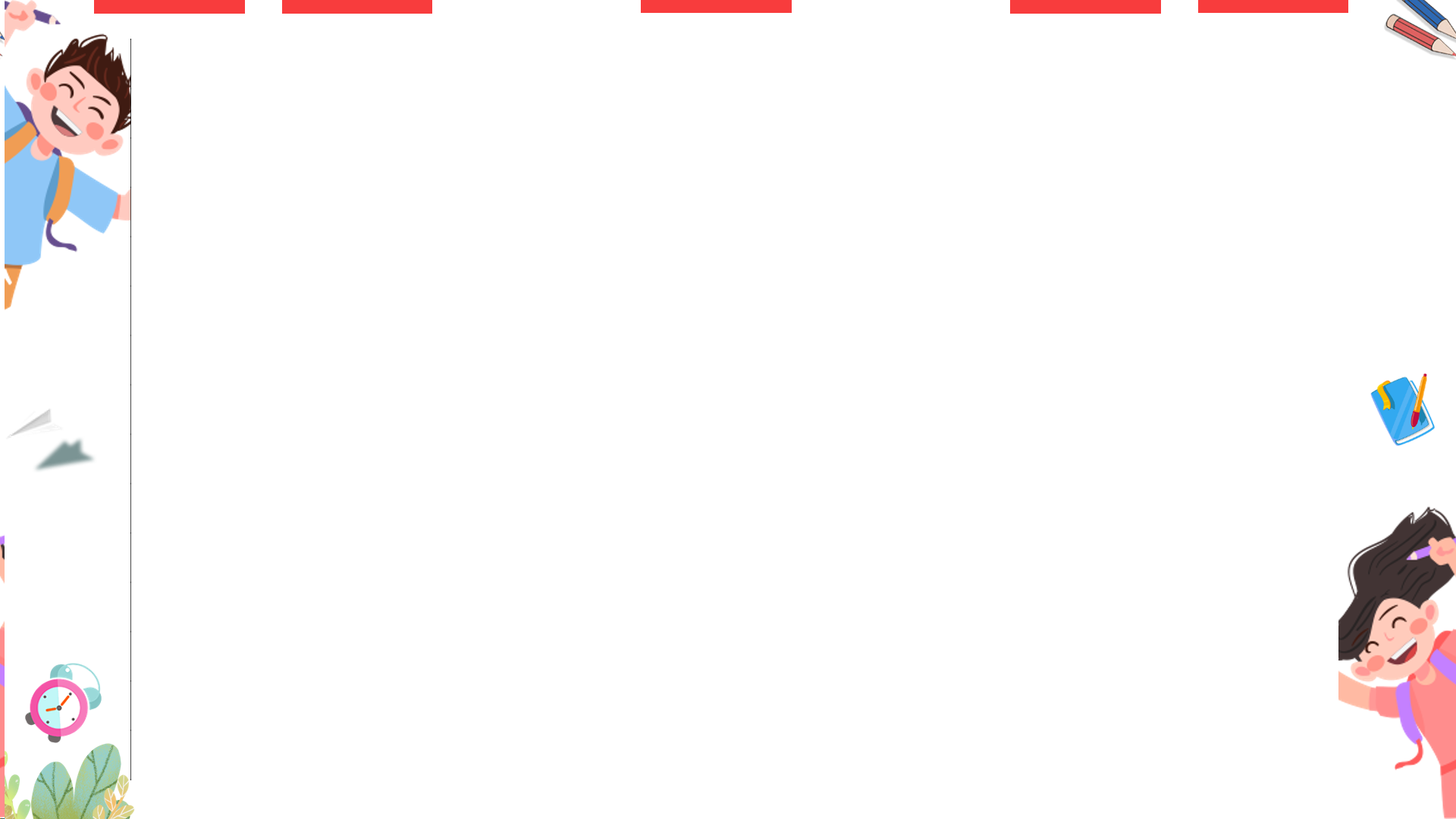 Văn bản bàn luận về Nguyễn Khuyến và ba bài thơ thu của ông bao gồm Thu điếu, Thu ẩm và Thu vịnh
Luận điểm 1: Thu điếu: hay và điển hình nhất cho mùa thu Việt Nam trong ba bài:
Luận điểm 2: Thu ẩm: tổng hợp nhiều thời điểm, khái niệm, khái quát về cảnh thu
Luận điểm 3: Thu vịnh: mang cái hồn của cảnh vật mùa thu hơn cả, mang cái thần của cảnh mùa thu
Luận điểm 1: Văn học có một đặc điểm quan trọng là mang chứa ý nghĩa tiềm ẩn.
Luận điểm 2: Có nhiều phương pháp khác nhau để nắm bắt ý nghĩa văn bản.
Luận điểm 3: Ý nghĩa của văn bản có mối liên hệ mật thiết với cuộc đời.
Luận điểm 4: Thưởng thức văn học cũng cần tuân theo quy luật để không làm phương hại tới tính toàn vẹn của tác phẩm.
Luận điểm 5: Tác phẩm văn học và đọc văn là một hiện tượng diệu kỳ.
Luận điểm 6: Đọc văn là nền tảng của học văn.
Luận đề của văn bản Đọc văn – cuộc chơi tìm ý nghĩa là quá trình đi tìm ý nghĩa của văn bản thông qua hoạt động đọc.
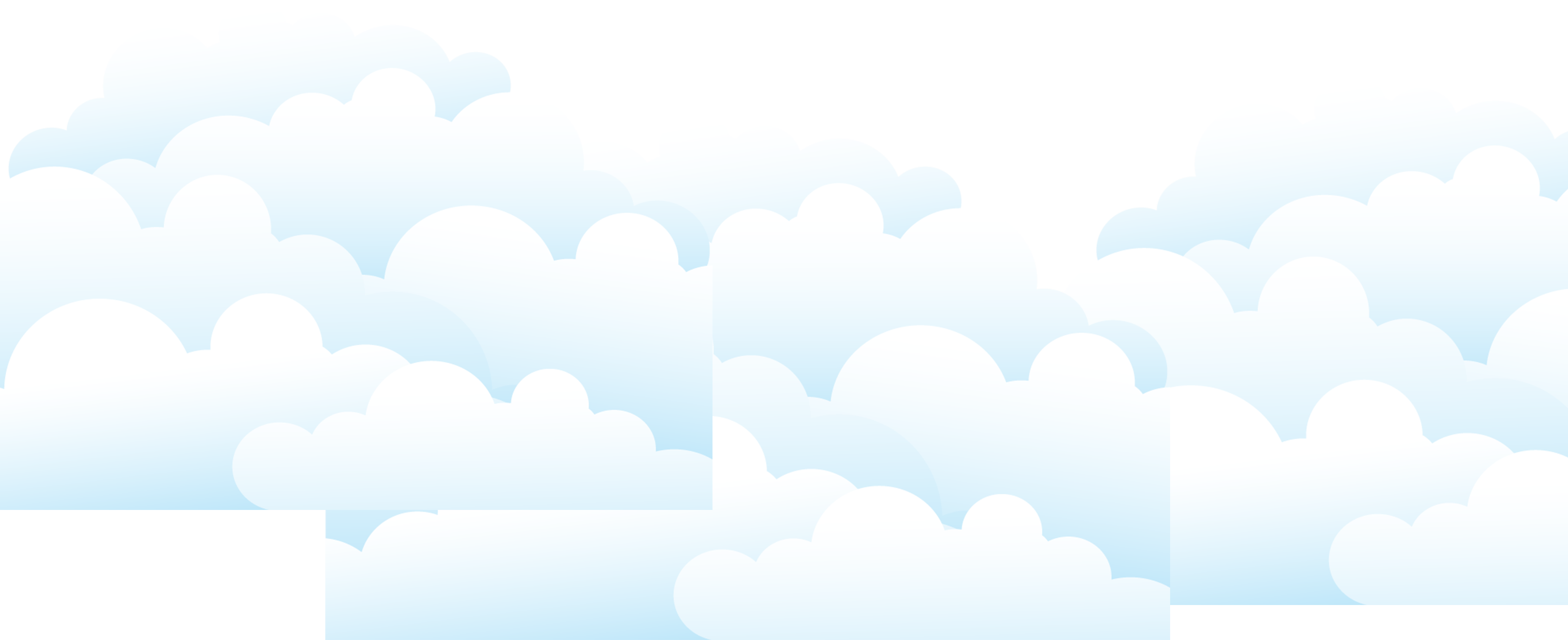 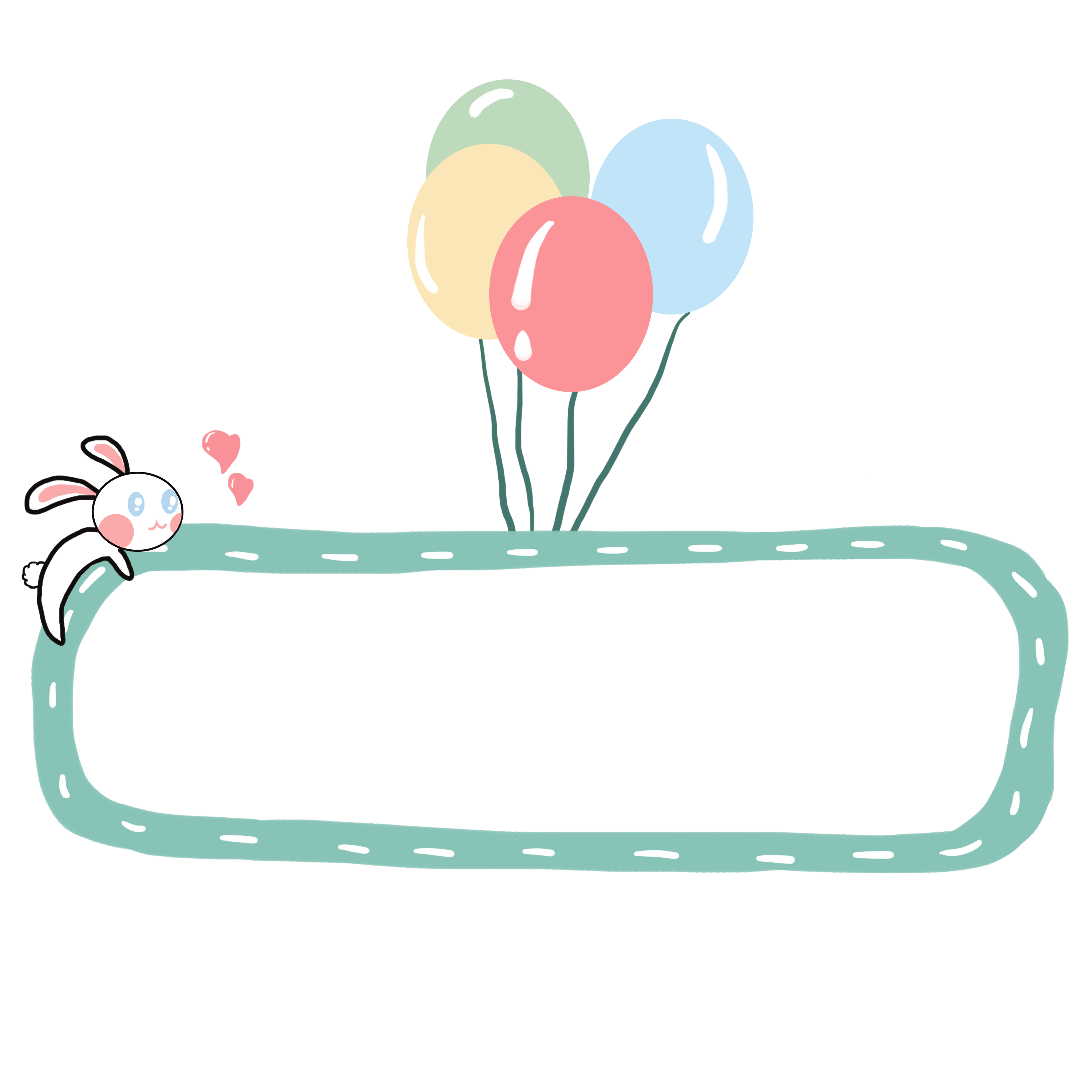 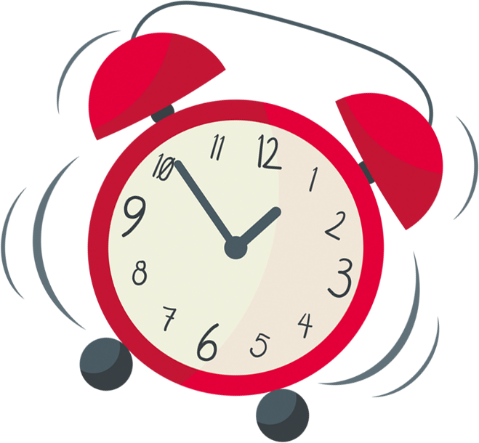 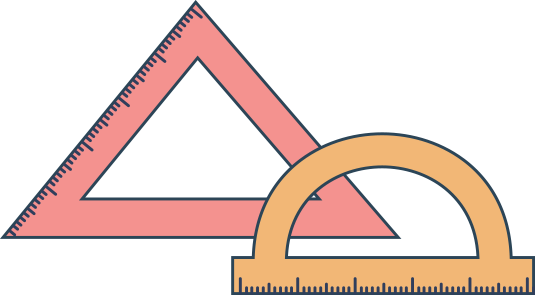 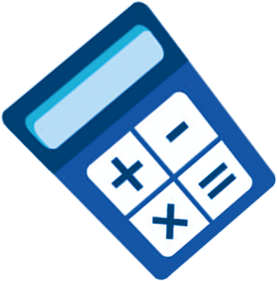 Nguyễn Nhâm 1full kì 1
0981713891- 0366.698.459.
Câu 2
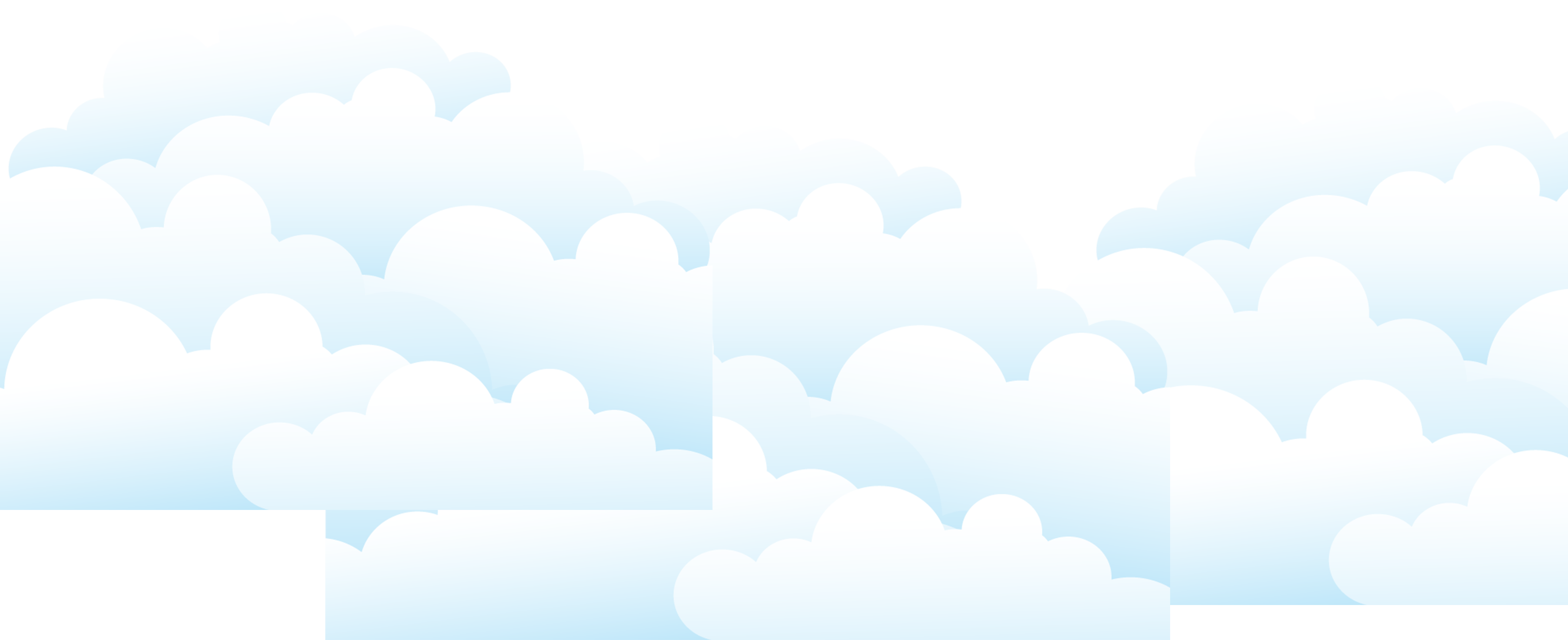 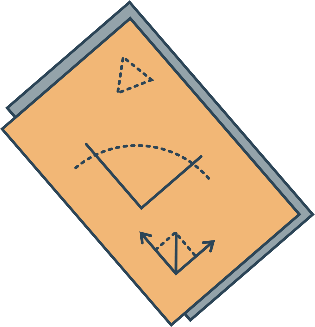 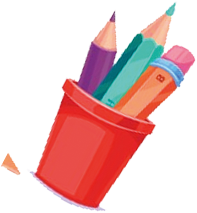 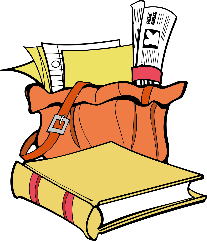 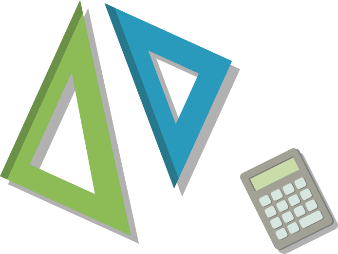 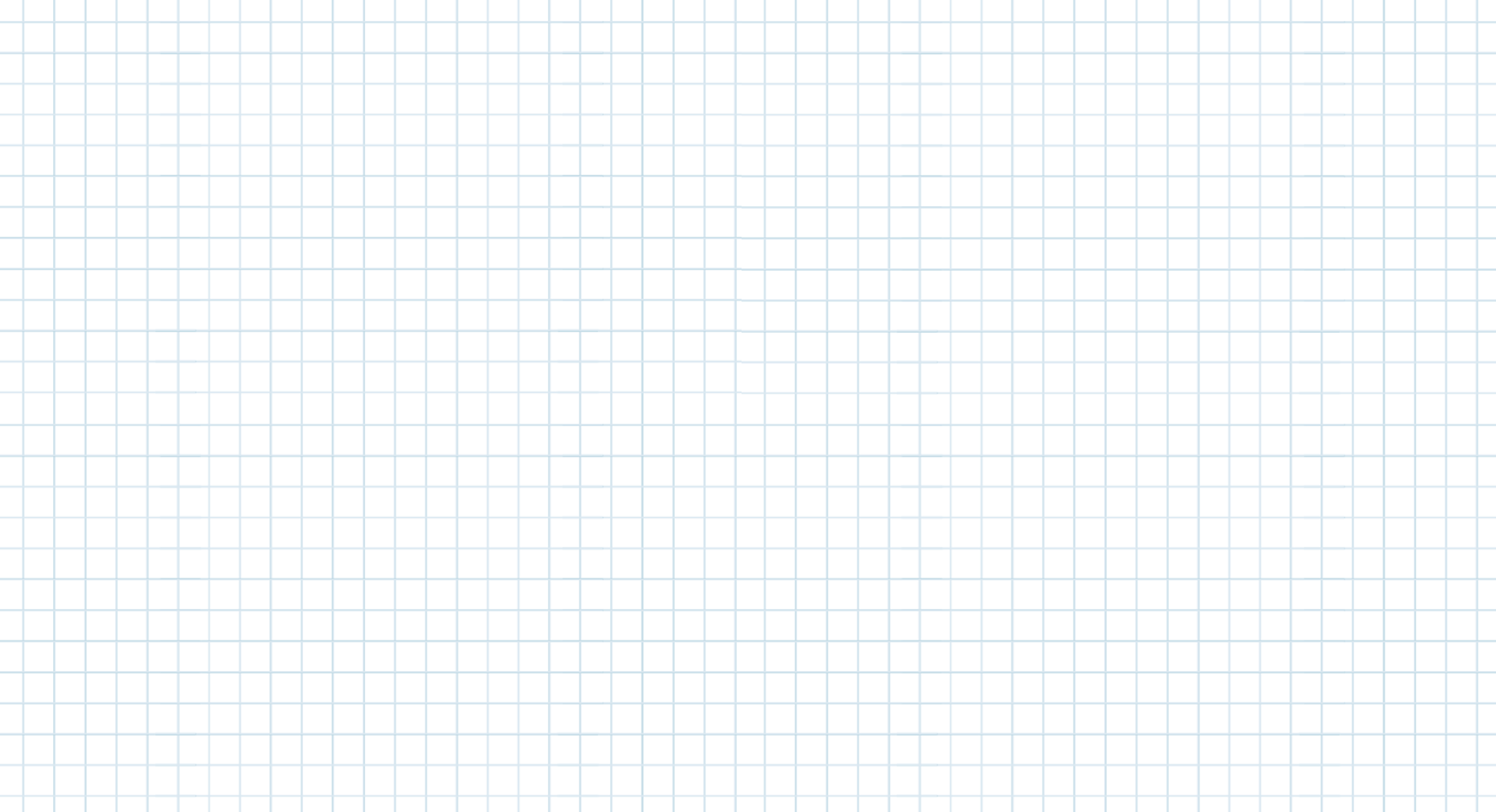 Câu 2
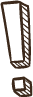 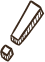 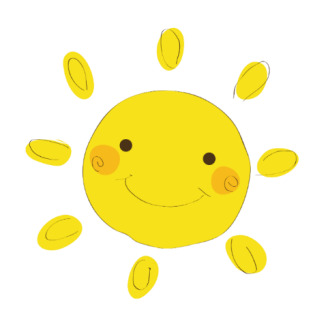 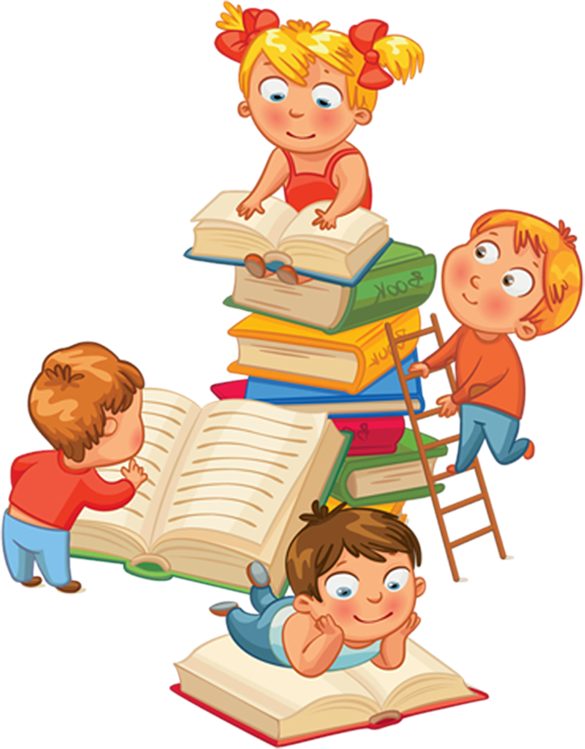 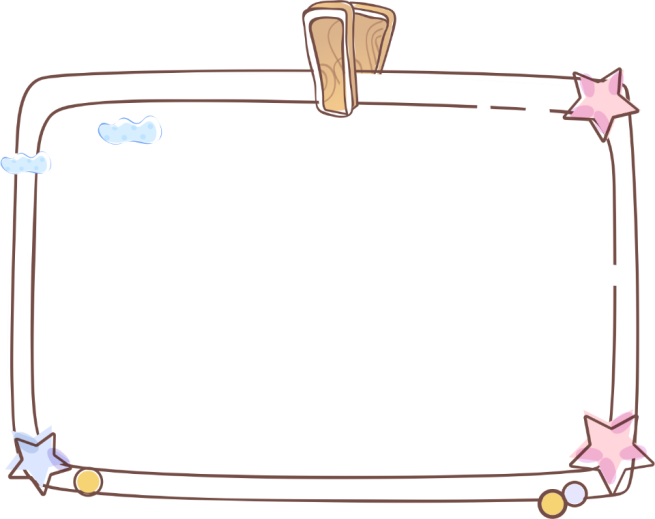 Từ hai văn bản Nhà thơ của quê hương làng cảnh Việt Nam và Đọc văn – cuộc chơi tìm ý nghĩa, hãy rút ra đặc điểm cơ bản của văn bản nghị luận văn học.
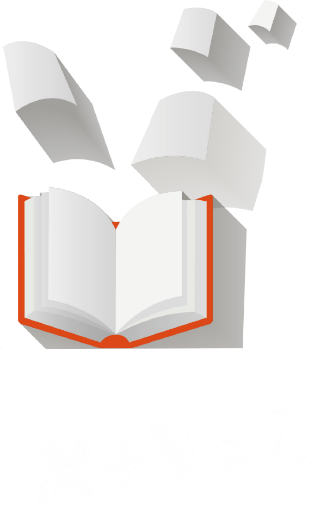 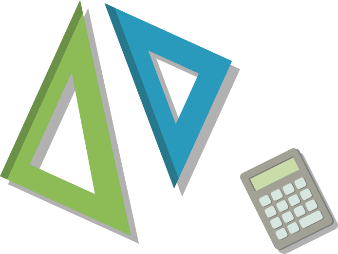 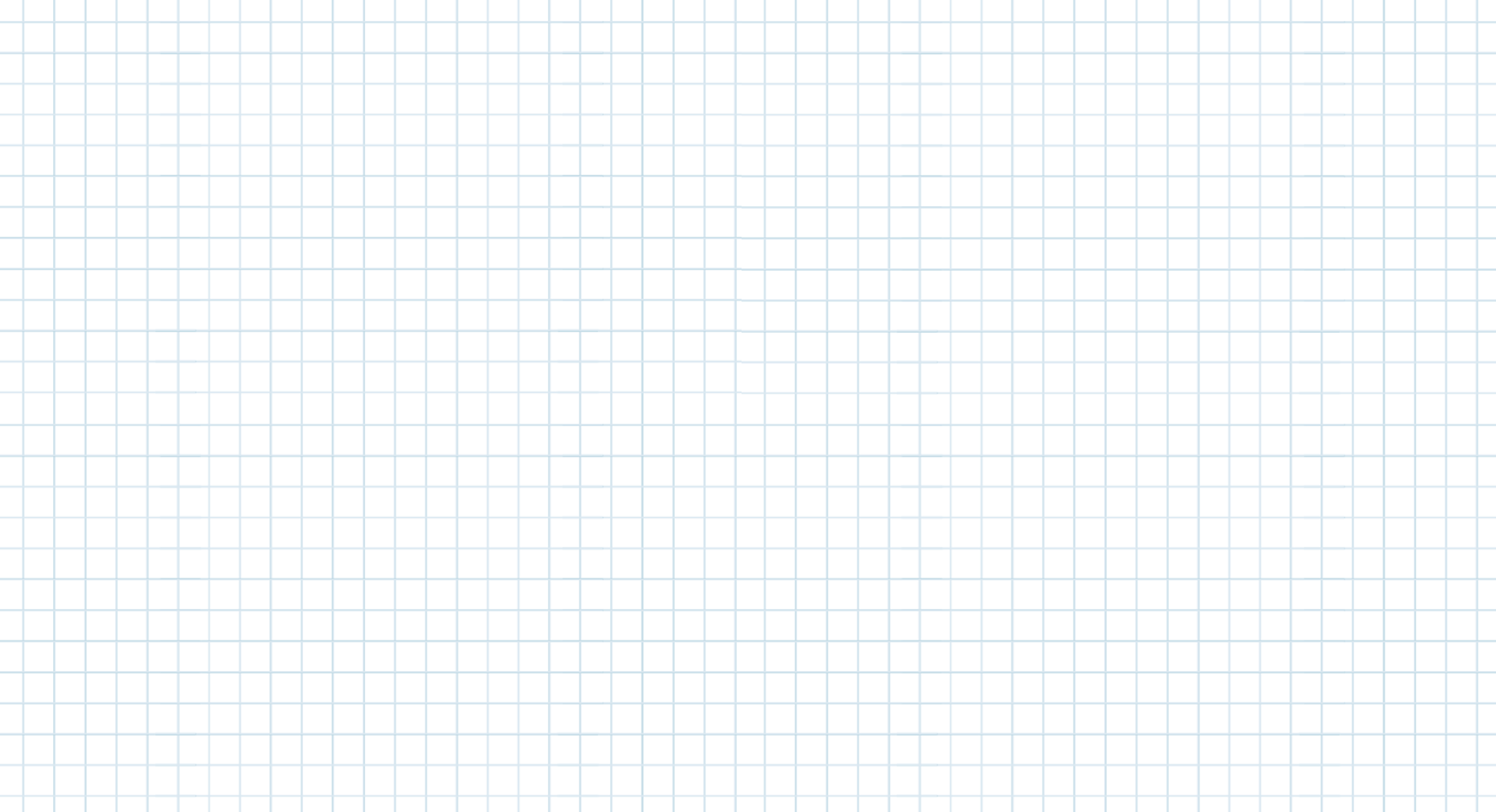 Câu 2
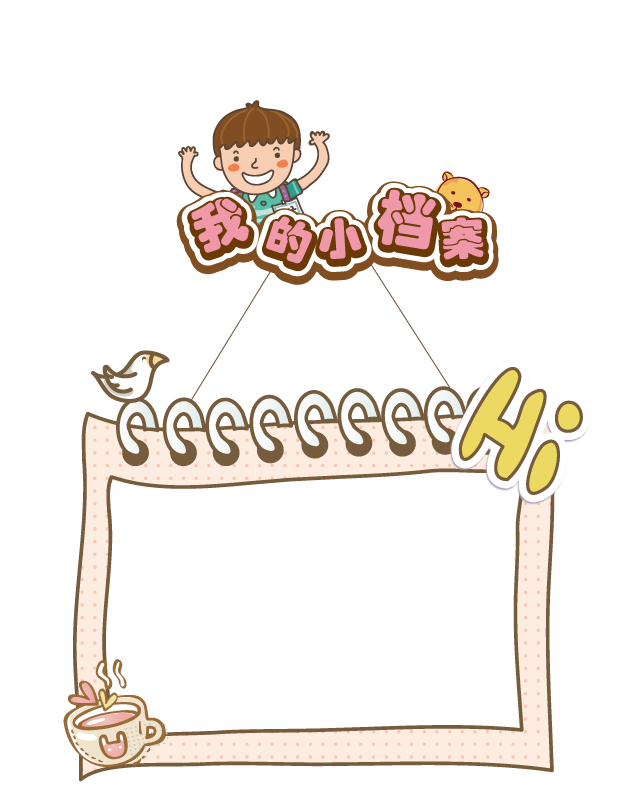 Đều dùng lý lẽ để đánh giá, phân tích, bàn bạc về vấn đề thuộc lĩnh vực văn học để khám phá thế giới nội tâm của tác giả,
01
đồng thời tìm ra những giá trị thuyết phục người khác nghe theo quan điểm, ý kiến cá nhân của mình
Đặc điểm cơ bản của văn bản nghị luận văn học
02
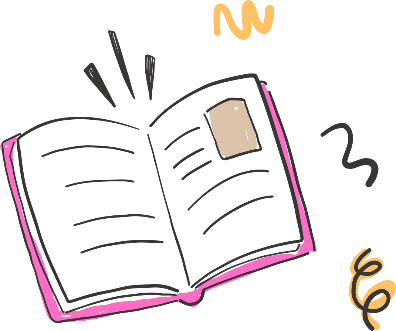 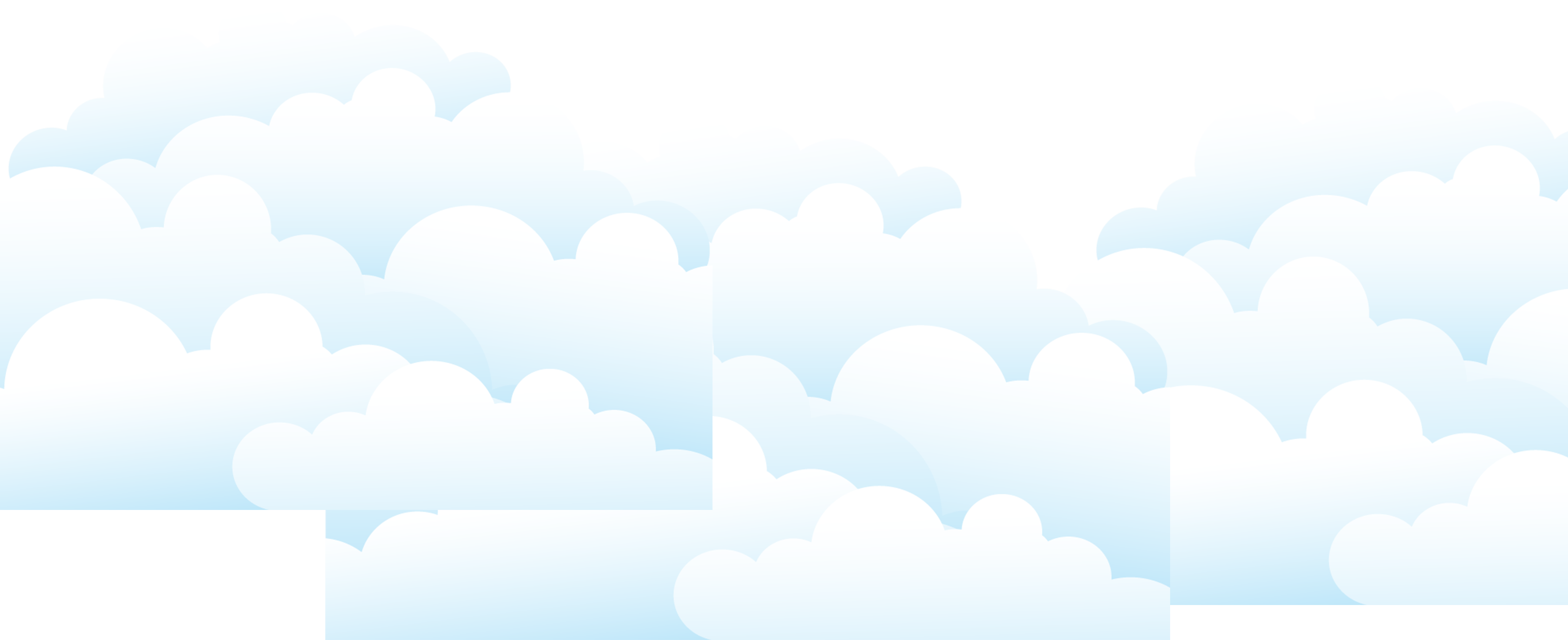 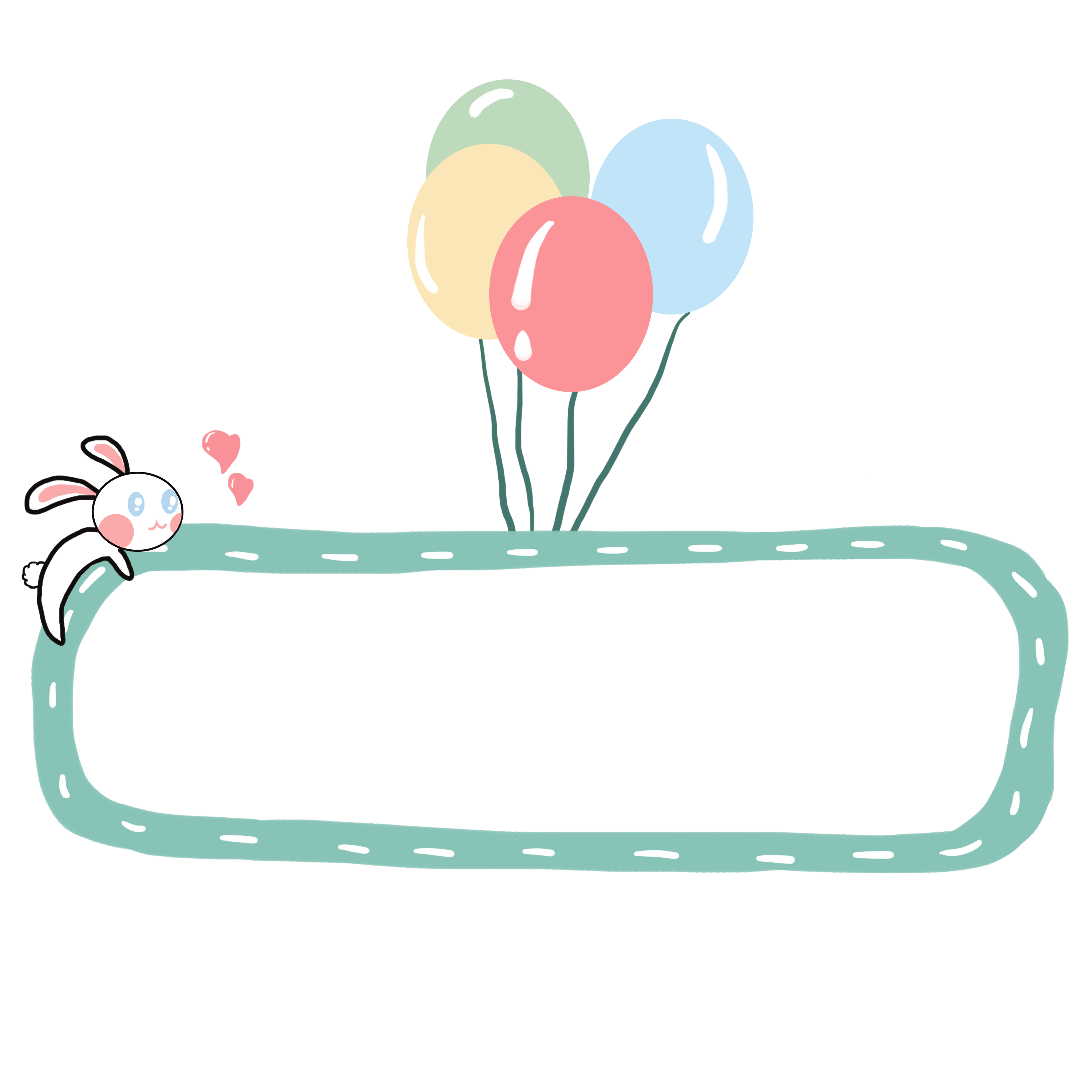 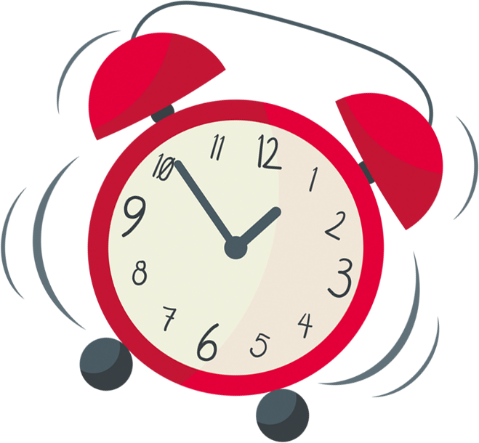 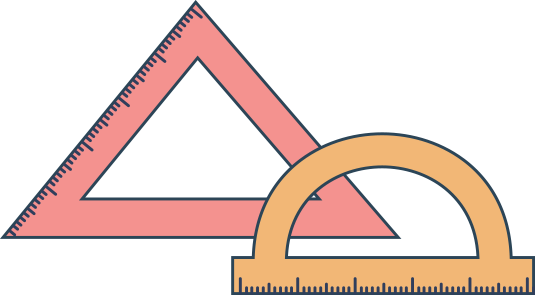 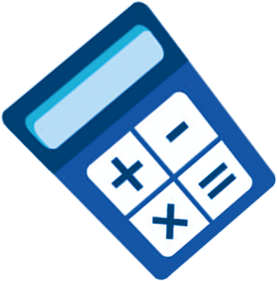 Nguyễn Nhâm 1full kì 1
0981713891- 0366.698.459.
Câu 3
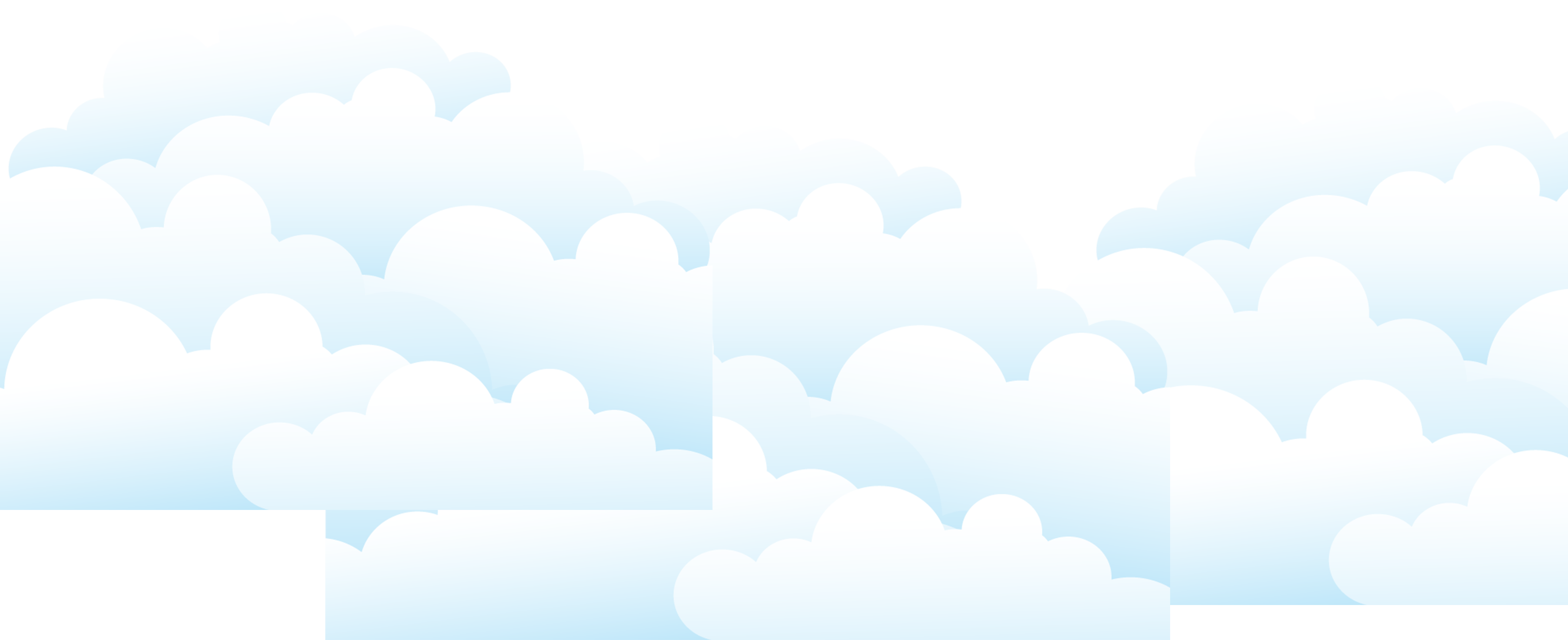 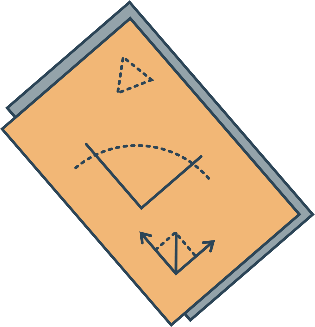 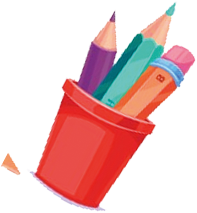 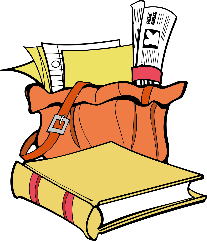 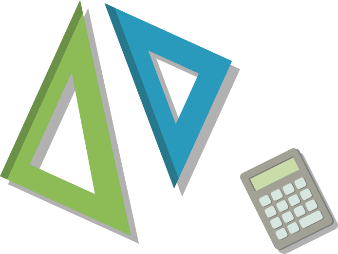 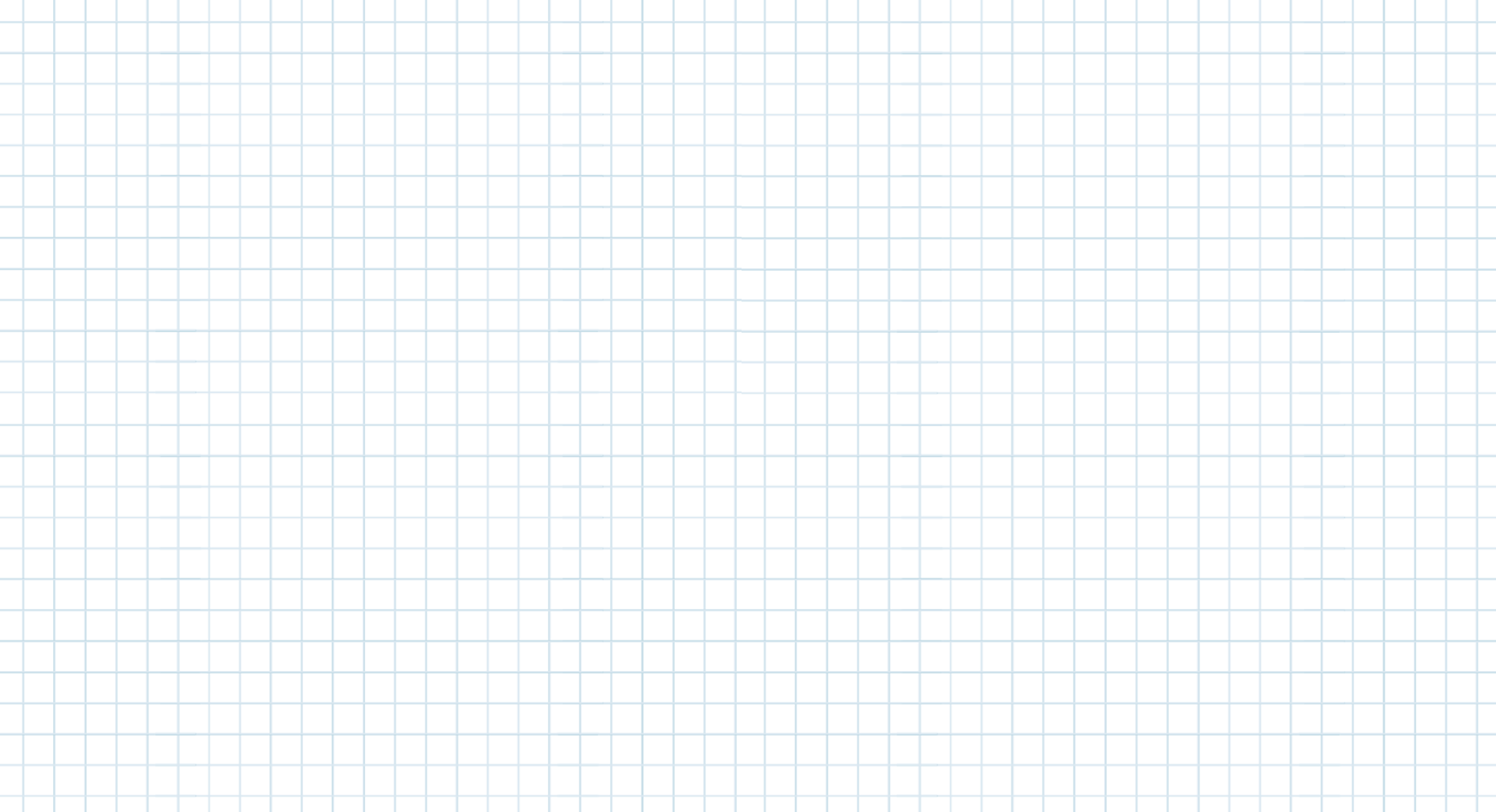 Câu 3
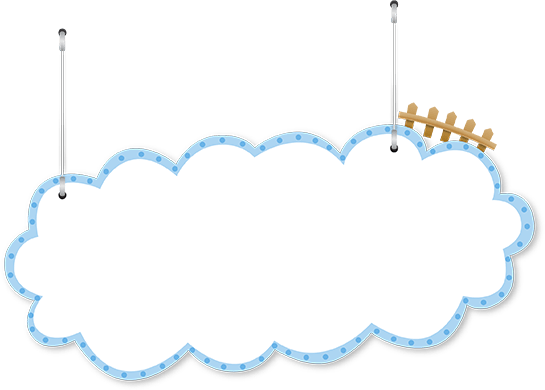 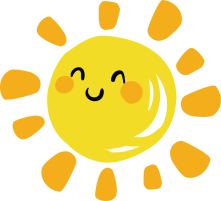 Chỉ ra sự tương đồng và khác biệt giữa văn bản nghị luận xã hội và văn bản nghị luận văn học.
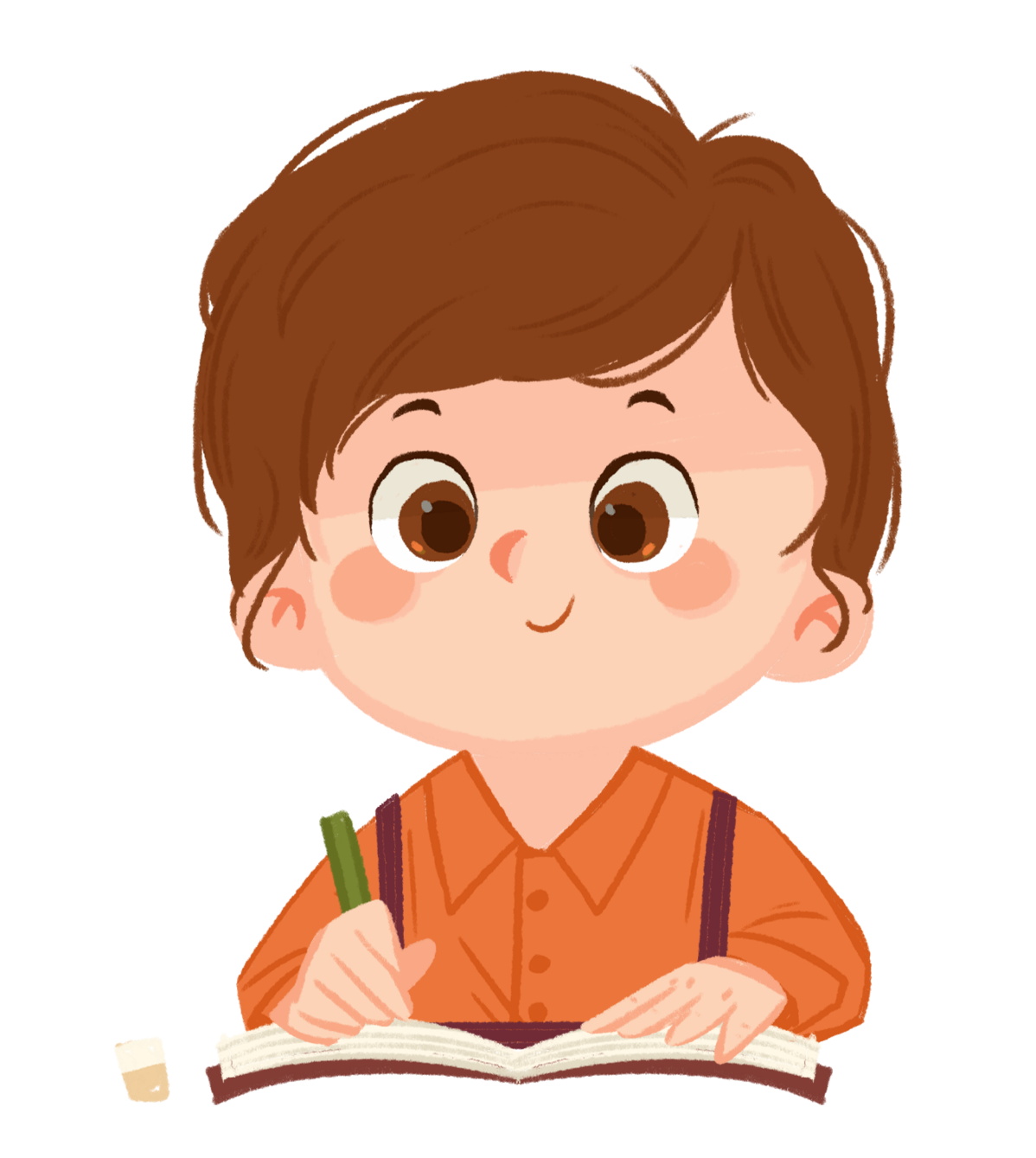 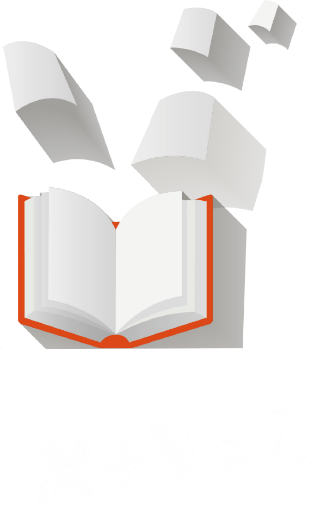 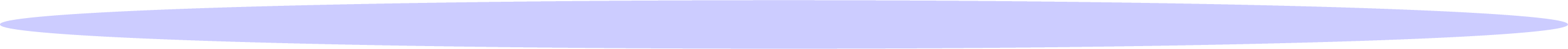 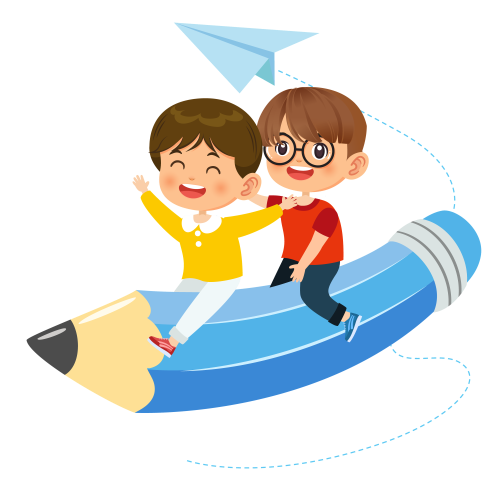 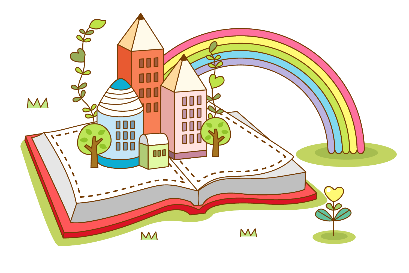 PHT số .....
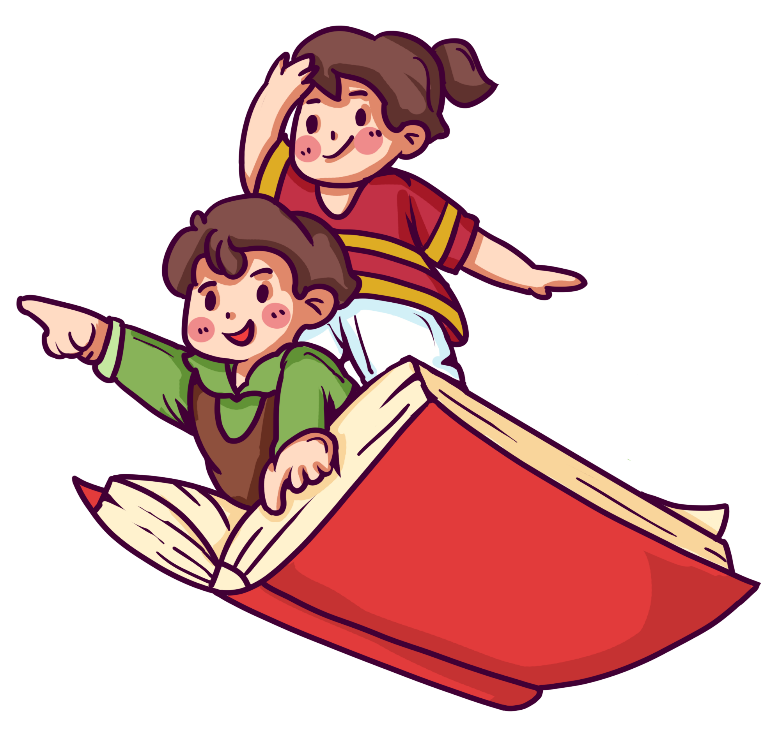 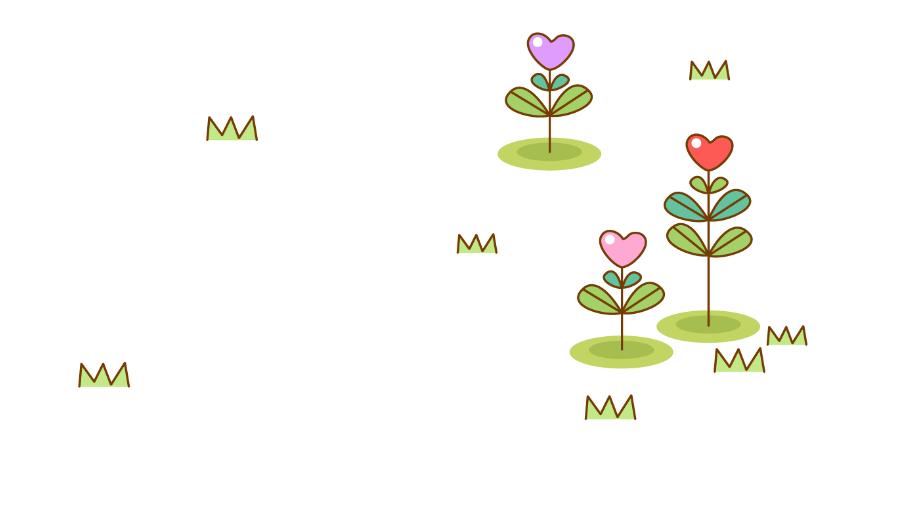 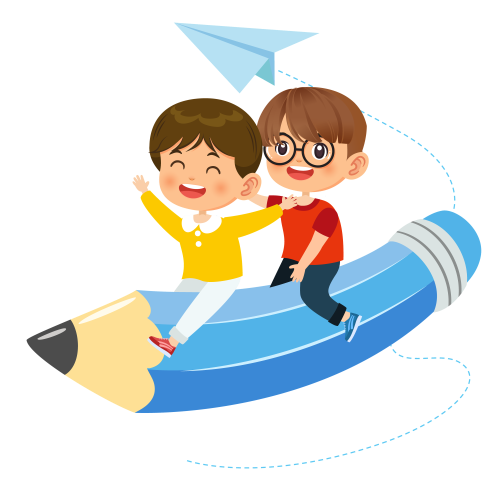 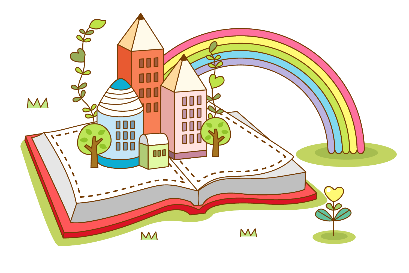 PHT số .....
- Thuộc thể văn nghị luận, viết nhằm thuyết phục người đọc về ý kiến, quan điểm của người viết.
- Có yếu tố cơ bản là ý kiến, lí lẽ, bằng chứng. Lí lẽ và bằng chứng cần thuyết phục, làm sáng tỏ ý kiến; cần được sắp xếp theo trình tự hợp lí.
- Đề tài về lĩnh vực đời sống: hiện tượng đời sống, tư tưởng đạo lí
- Ý kiến, lí lẽ, bằng chứng xoay quanh vấn đề đời sống. Lí lẽ là những kiến giải của người viết về vấn đề đời sống. Bằng chứng có thể là nhân vật, sự kiện, số liệu,.. từ đời sống.
- Đề tài về văn học: là một khía cạnh về nội dung và hình thức của  tác phẩm văn học.
- Ý kiến, lí lẽ, bằng chứng xoay quanh các tác phẩm văn học cần phân tích. Lí lẽ là những phân tích, lý giải về tác phẩm. Bằng chứng là những từ ngữ, chi tiết, trích dẫn,..từ tác phẩm để làm sáng tỏ lí lẽ.
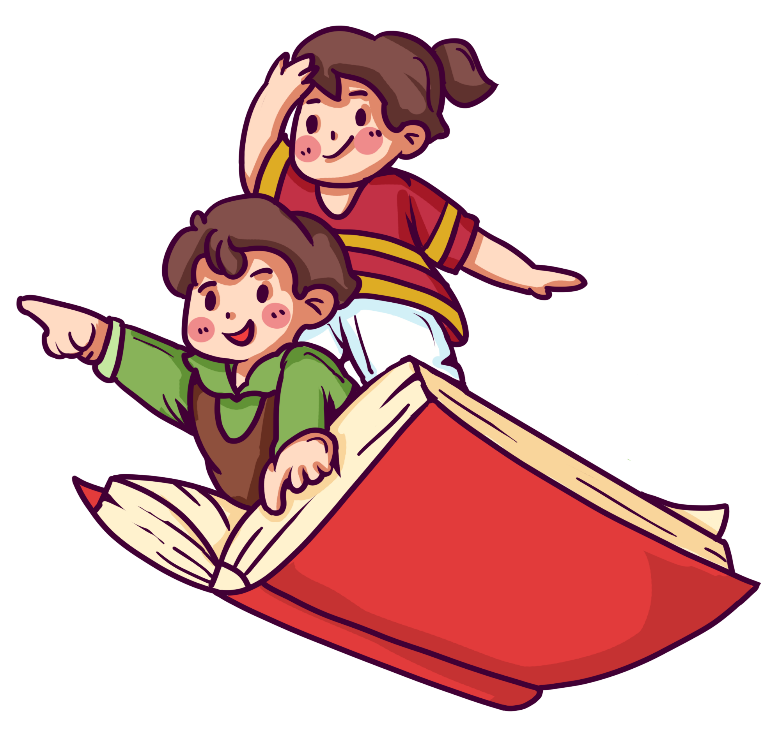 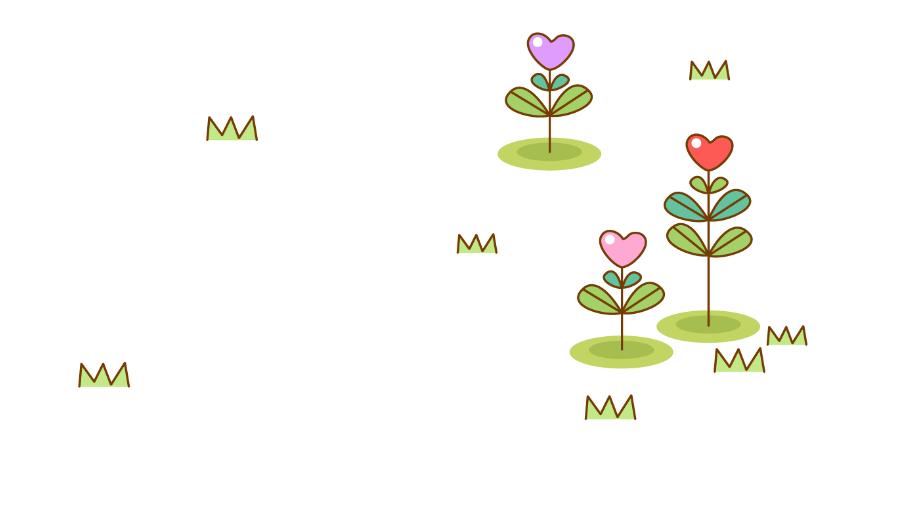 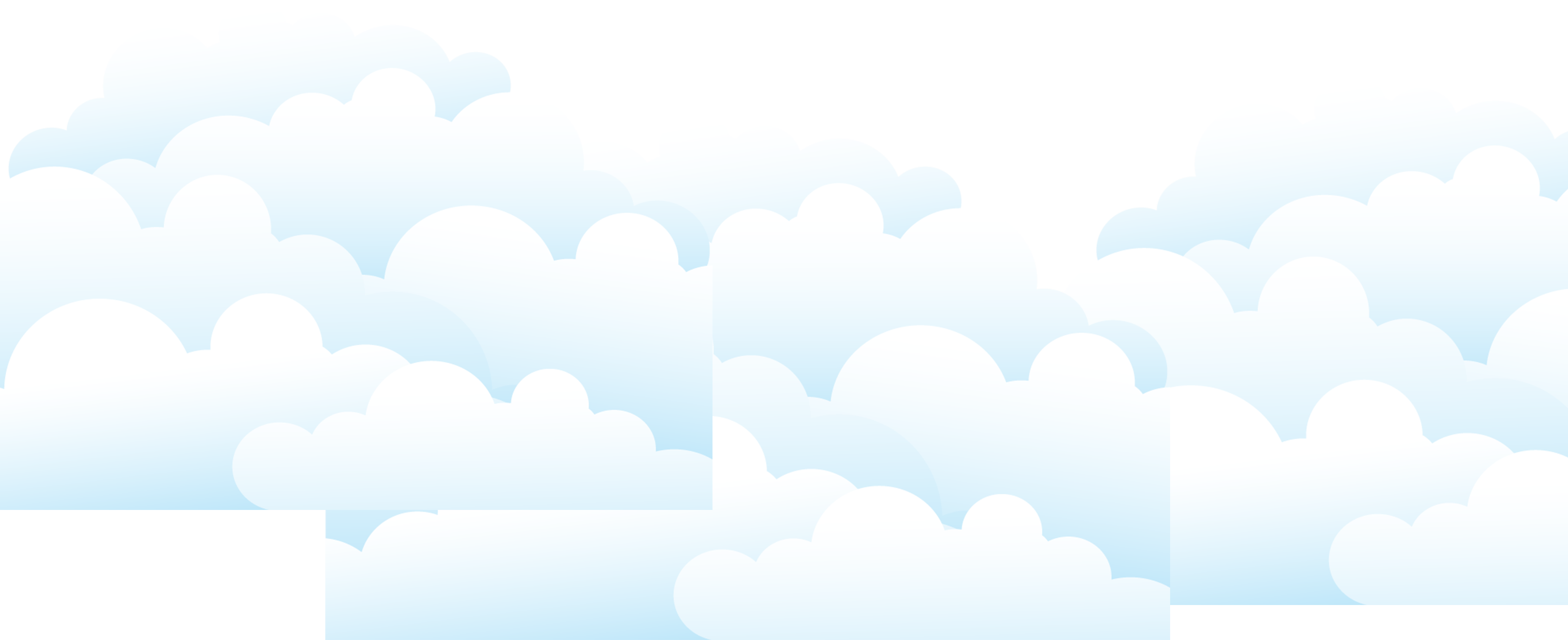 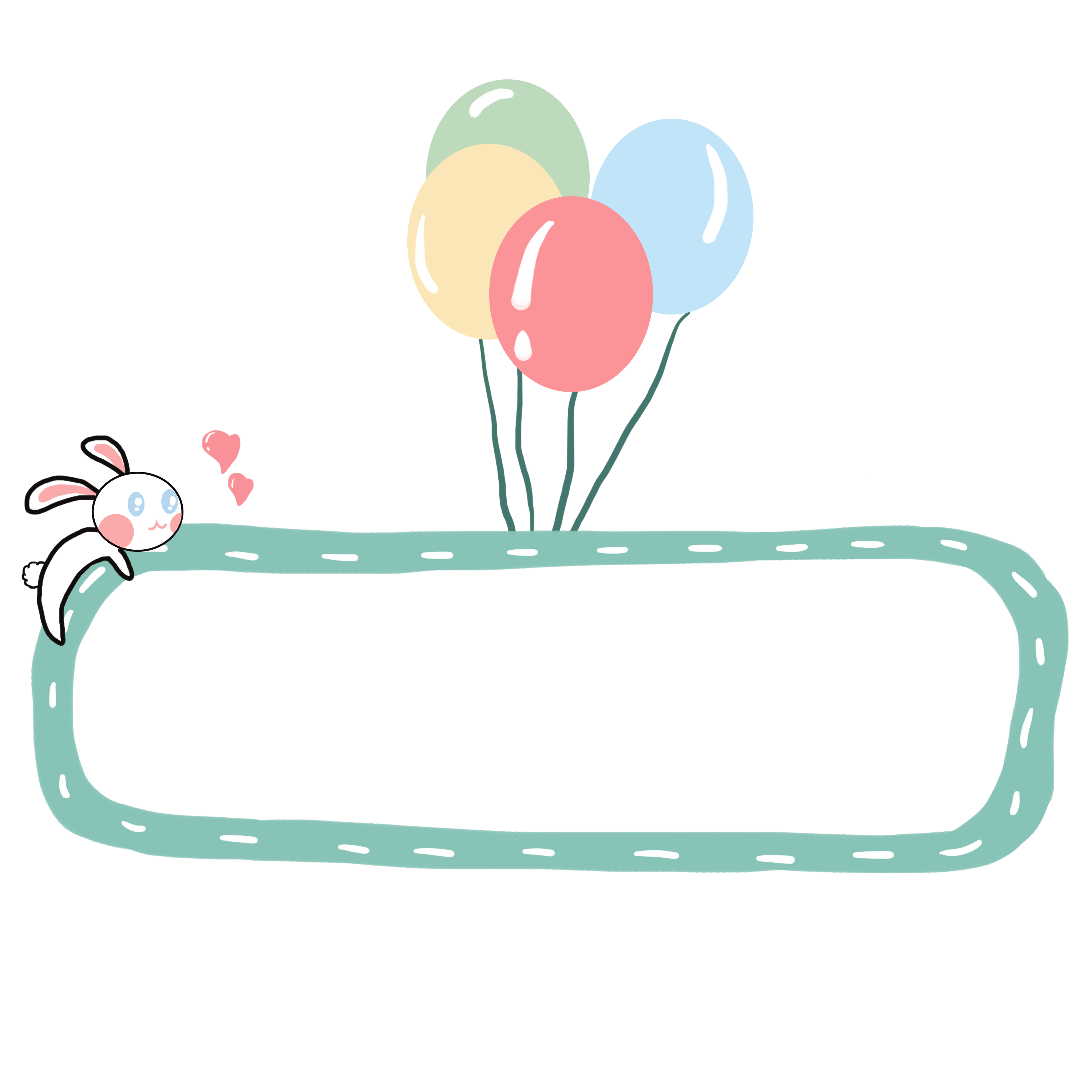 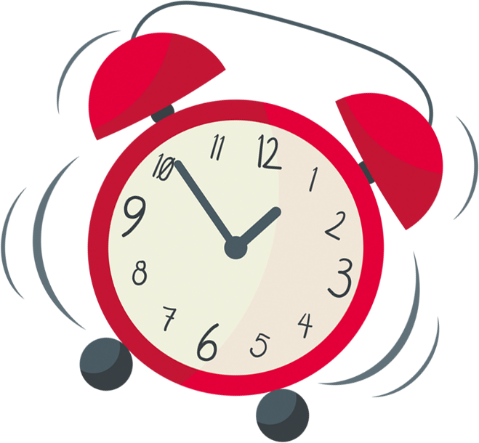 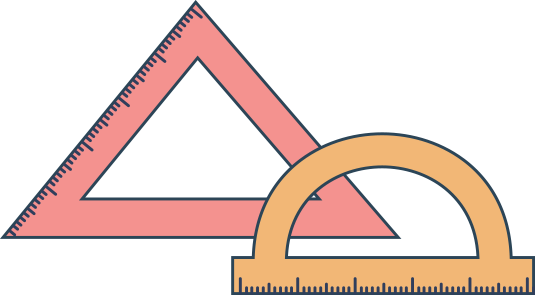 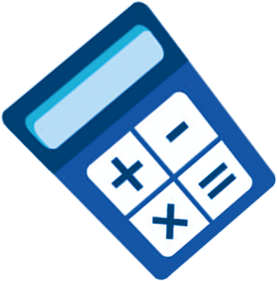 Nguyễn Nhâm 1full kì 1
0981713891- 0366.698.459.
Câu 4
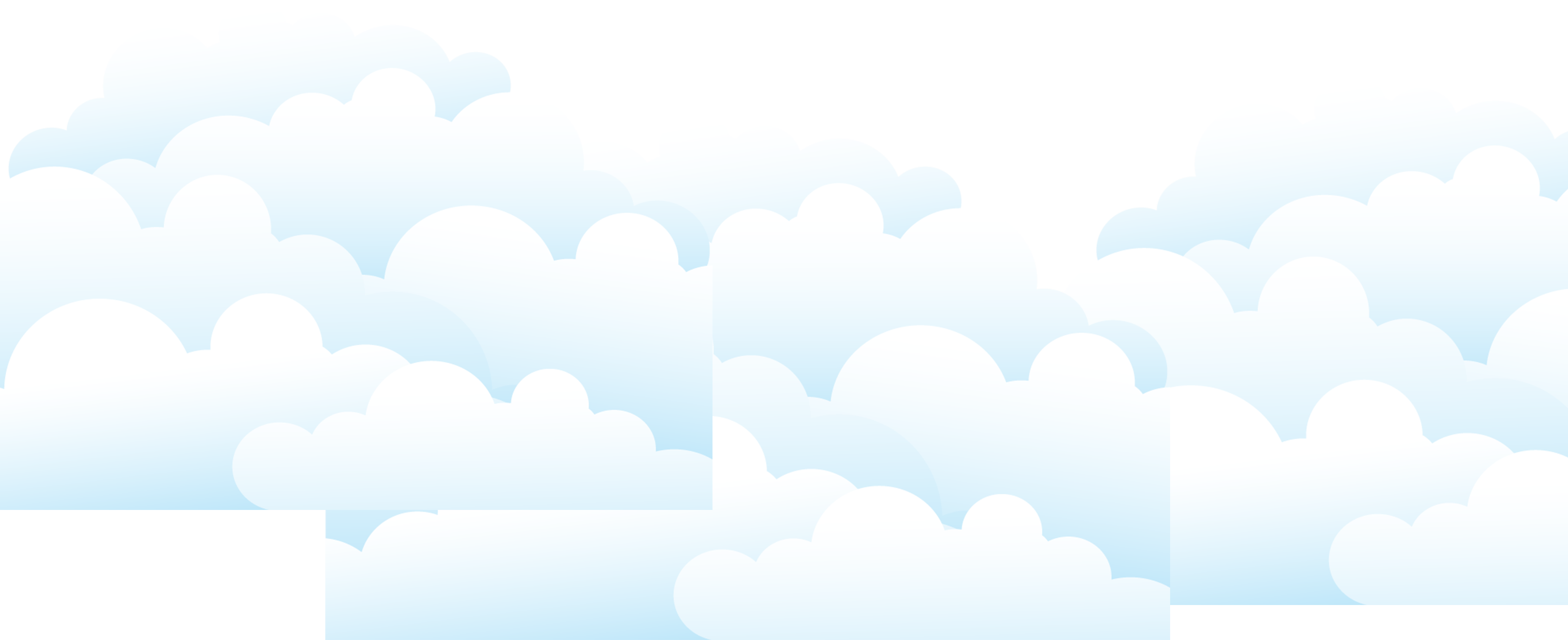 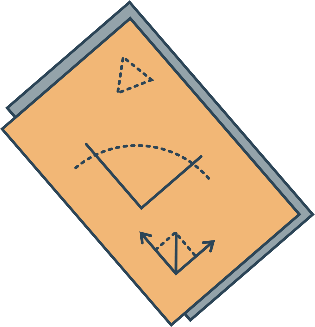 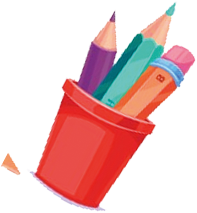 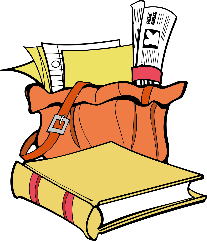 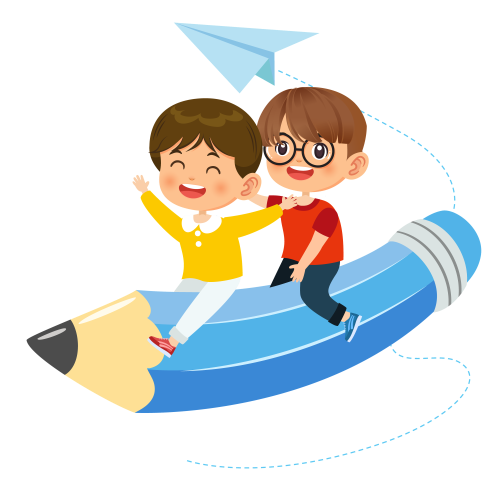 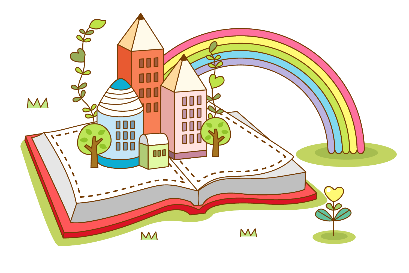 Tham khảo
Mỗi người đọc với sự khác biệt về lứa tuổi, nhận thức, trải nghiệm,… sẽ có những cách cảm nhận, đánh giá khác nhau về tác phẩm văn học. Nếu bạn đã từng đọc một tác phẩm trên hai lần, chắc hẳn, lần sau sẽ có những cảm nhận về tác phẩm khác hơn so với lần đọc trước. Lý do là bởi khi đó nhận thức và trải nghiệm của chúng ta đã có sự tích lũy tăng dần, góc nhìn cuộc sống và quan niệm và thế giới ít nhiều đã biến chuyển. Một bạn học sinh tiểu học khi đọc Dế Mèn phiêu lưu ký có thể sẽ thích thú với thế giới loài vật trong truyện và chưa suy ngẫm nhiều về các bài học nhân sinh cũng như góc nhìn đời sống. Nhưng khi câu chuyện được đọc và cảm bởi một học sinh trung học phổ thông thì cách nhìn nhận và đánh giá lại khác đi. Vẫn thấy được thế giới loài vật sống động, nhưng lúc này, bạn học sinh lớn kia đã có đủ nhận thức và trải nghiệm để suy tư về những bài học trên hành trình trưởng thành của Dế Mèn, từ đó đúc rút kinh nghiệm cho chính bản thân mình. Tất cả những điều ấy khiến chúng ta phải thốt lên: Ôi, văn học mới kỳ diệu làm sao! Chỉ thông qua một tác phẩm thôi mà chúng ta đã cảm nhận và học hỏi được thêm bao nhiêu là điều, thế giới của mỗi tác phẩm dường như mở ra không giới hạn để người đọc thỏa sức khám phá và liên hệ với chính cuộc đời mình.
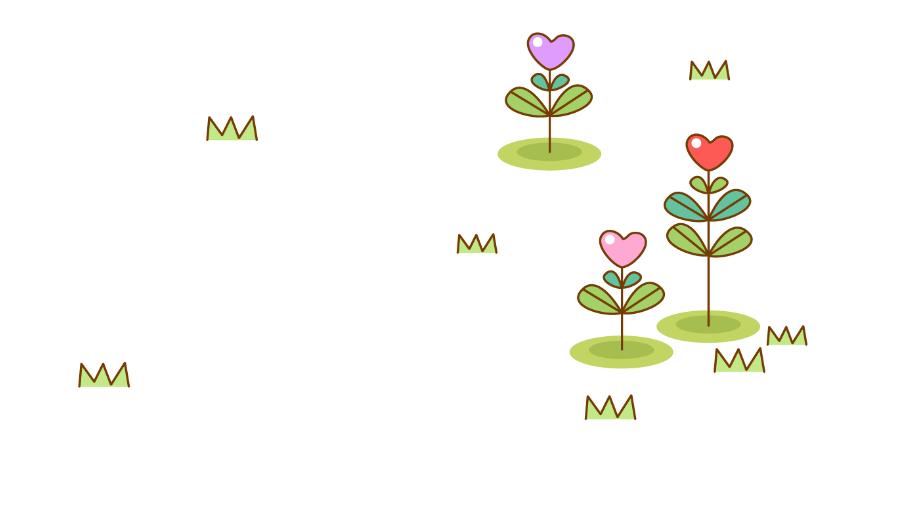 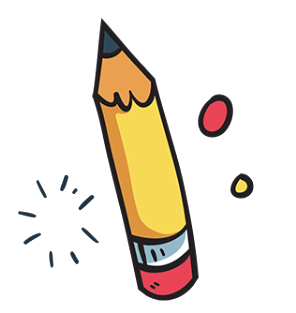 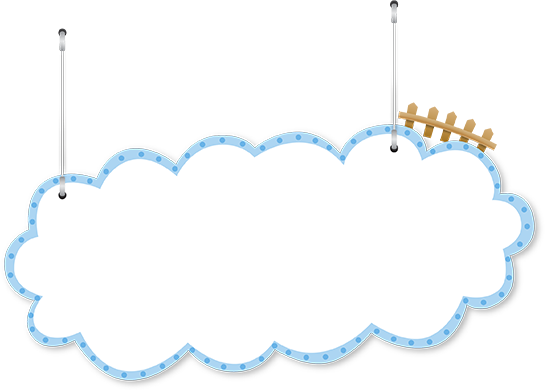 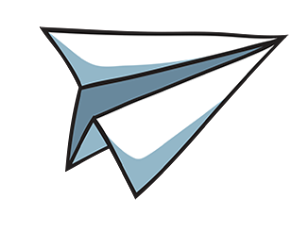 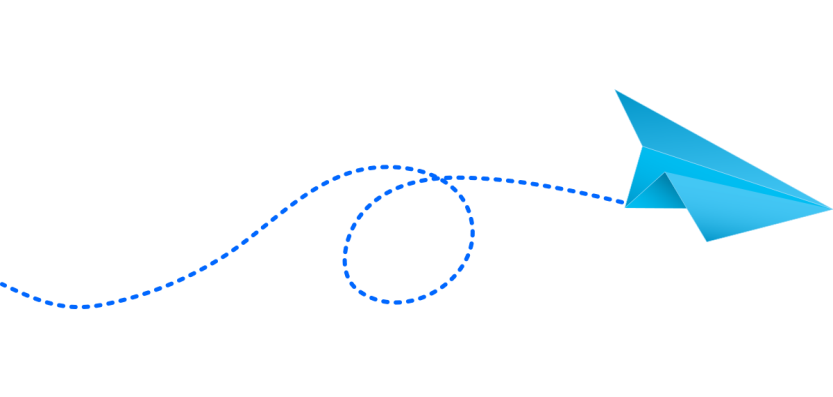 Thực hành đọc
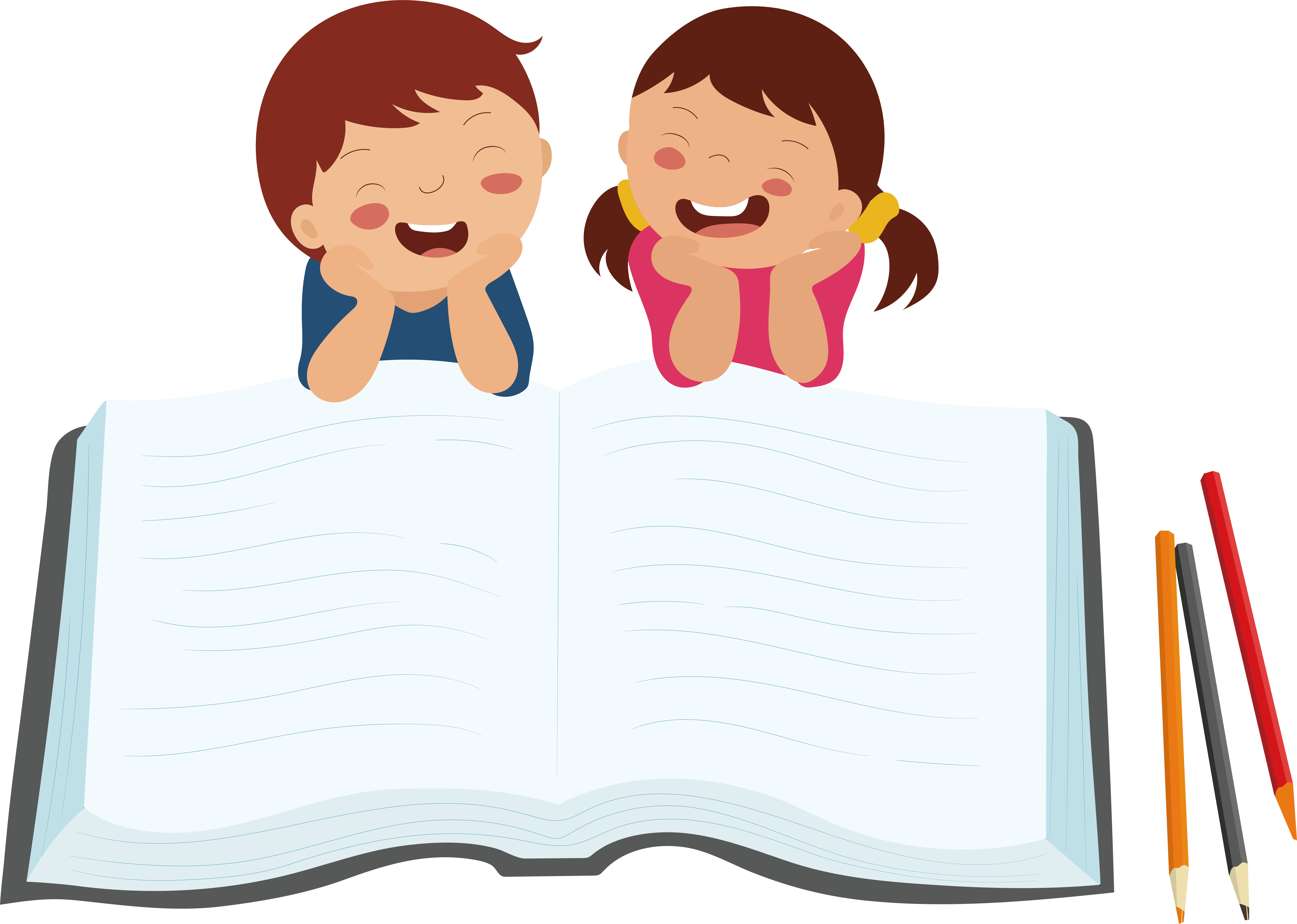 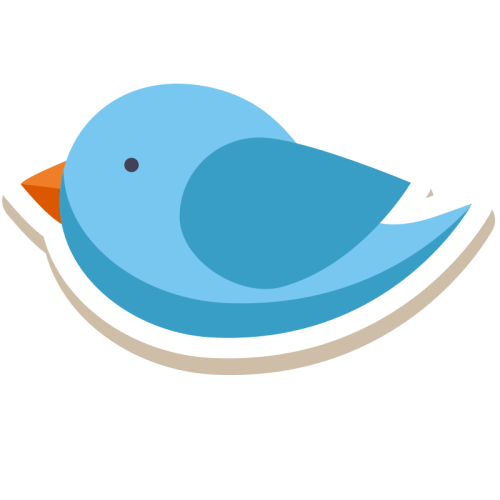 1. Luận đề của văn bản
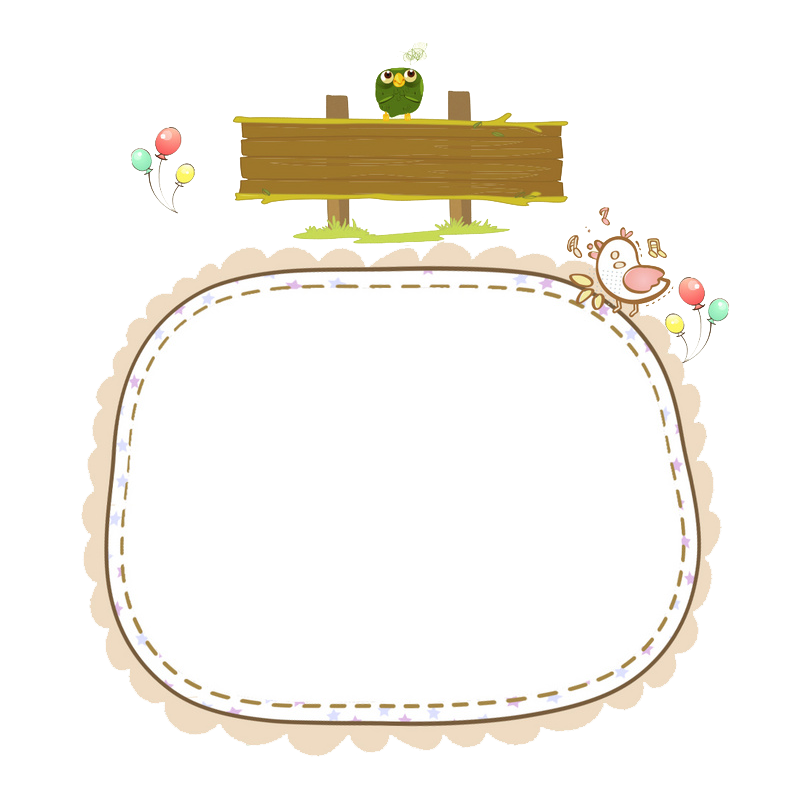 Nhiệm vụ
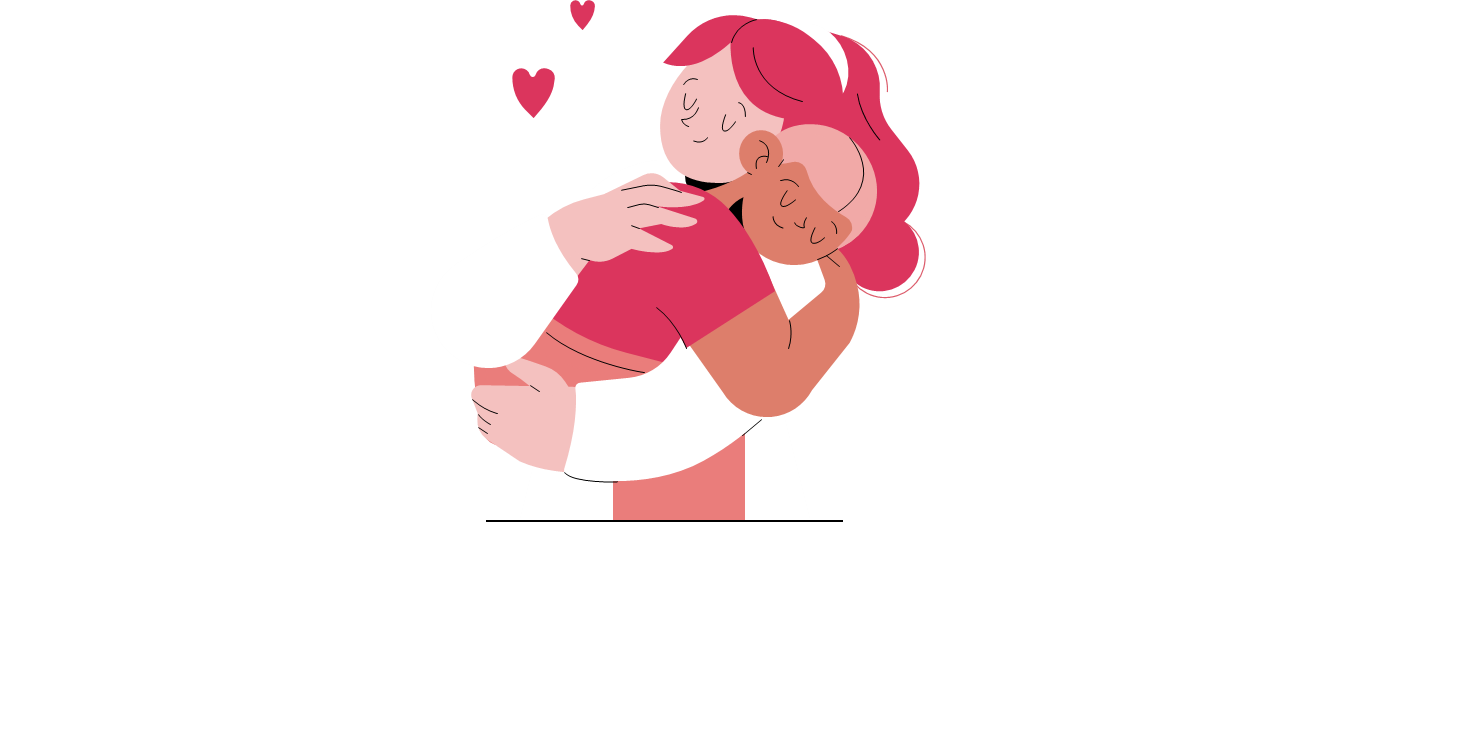 Xác định luận đề của văn bản
1. Luận đề của văn bản
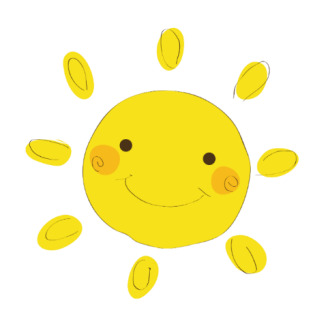 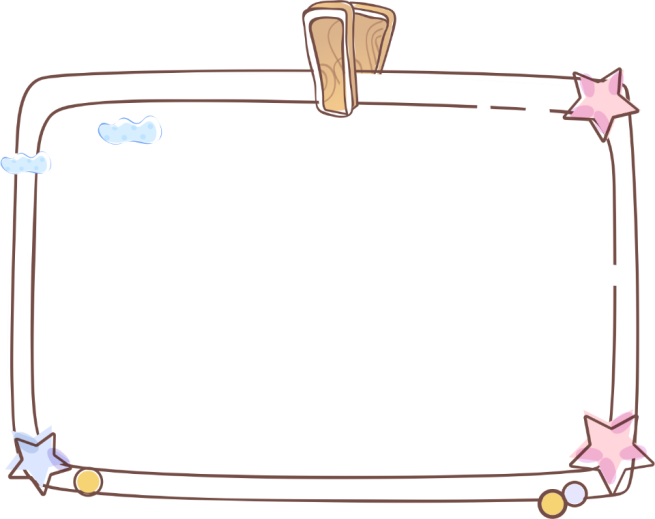 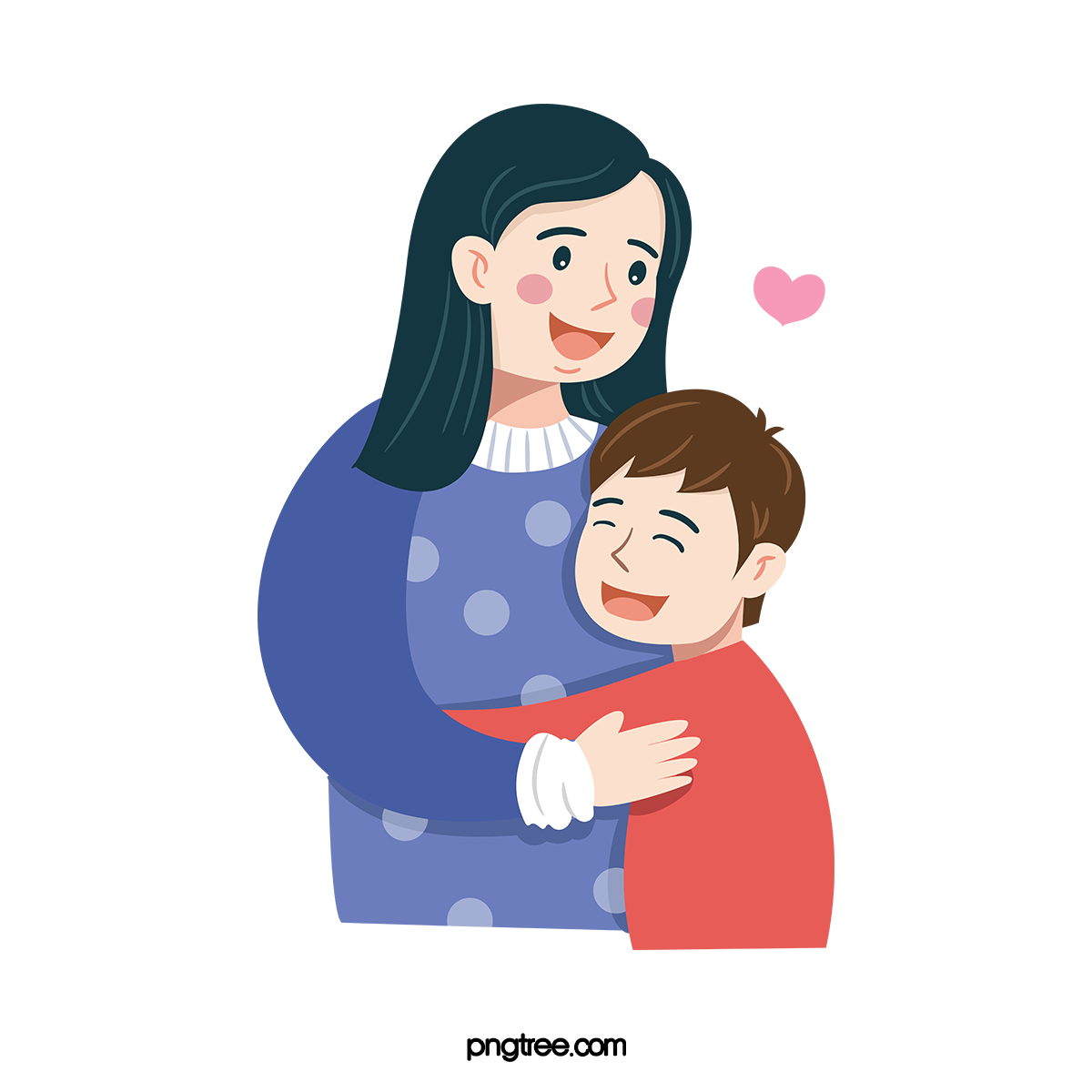 Chi tiết nắng mới trong bài thơ Nắng mới của 
Lưu Trọng Lư.
2. Cách triển khai luận đề
Tác giả đã triển khai những luận đề đó bằng những luận điểm nào?
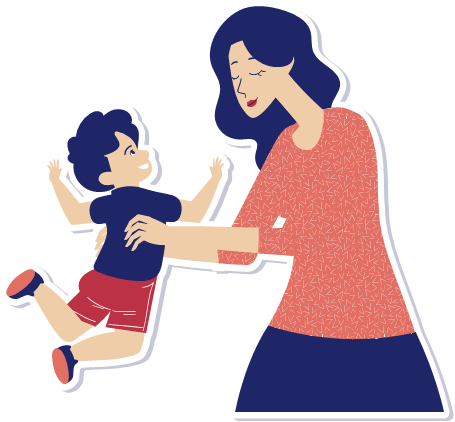 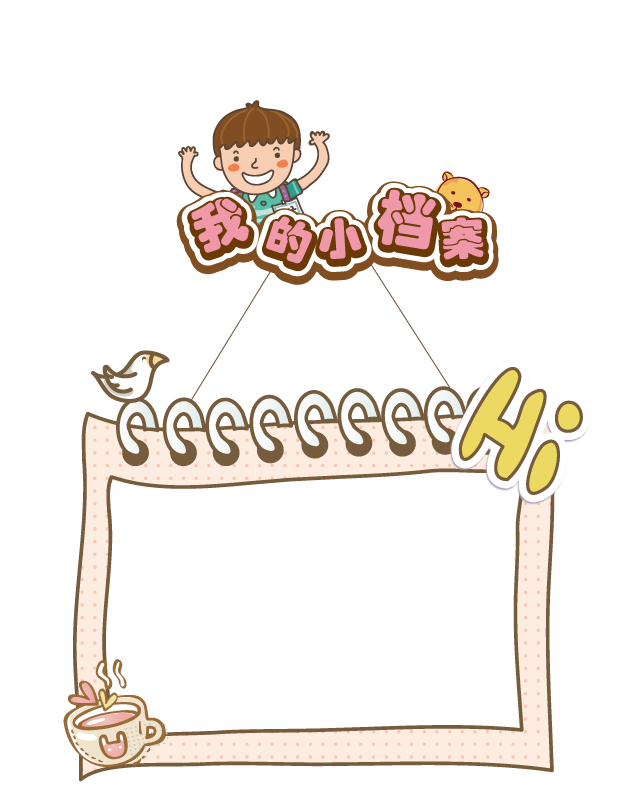 2. Cách triển khai luận đề
Nắng mới đã hội tụ được những vẻ đẹp nơi tâm hồn thơ Lưu Trọng Lư: thành thực phiêu lưu trong cõi mộng, cứ để lòng mình tràn lan trên mặt giấy.
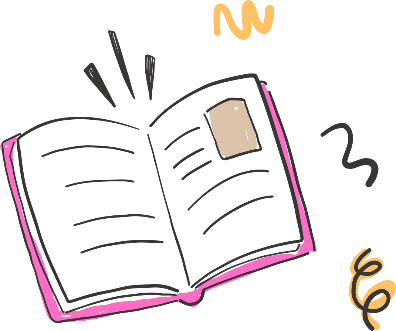 Hai chữ "nắng mới" vừa ghi nhận một thời điểm đặc biệt trên dòng chảy thời gian vừa diễn tả không gian.
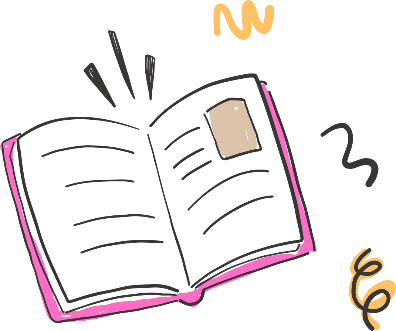 Các luận điểm triển khai luận đề
Mẹ là tâm điểm của nỗi nhớ về tuổi thơ trong nắng mới, là nét son trong "những ngày không" đi suốt cuộc đời với nhà thơ.
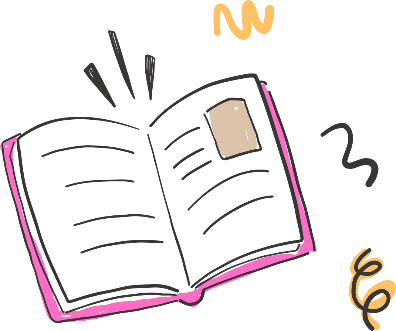 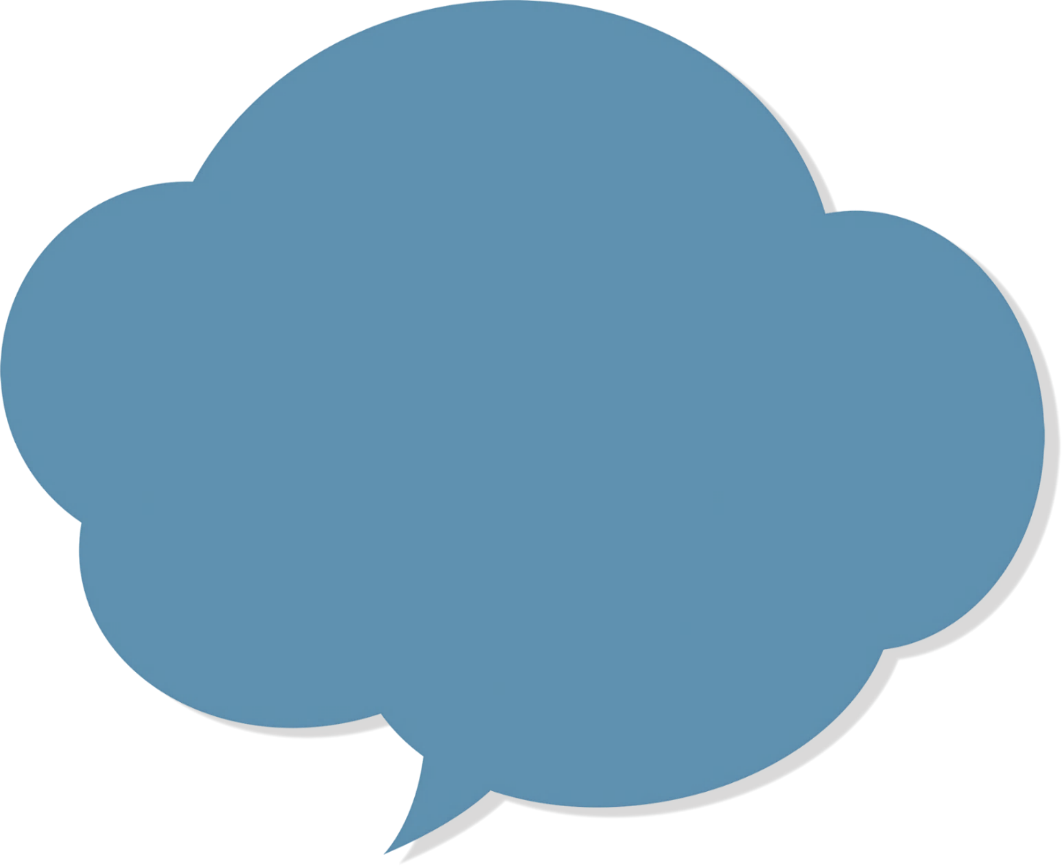 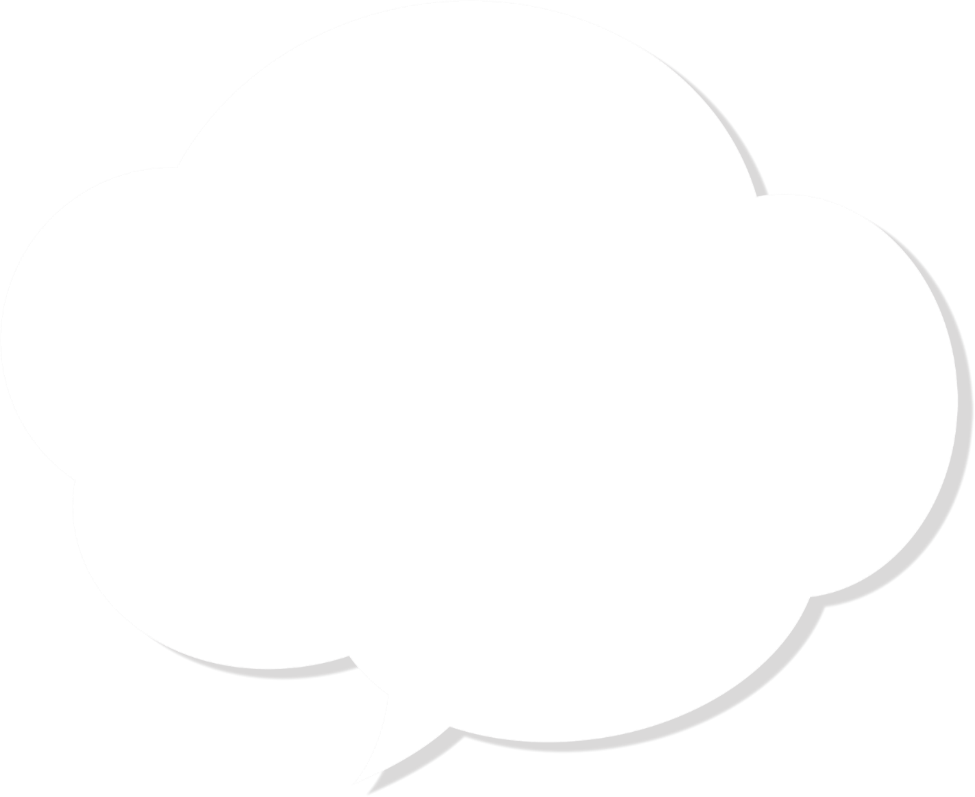 3. Cách nêu lí lẽ, bằng chứng để làm sáng tỏ luận điểm
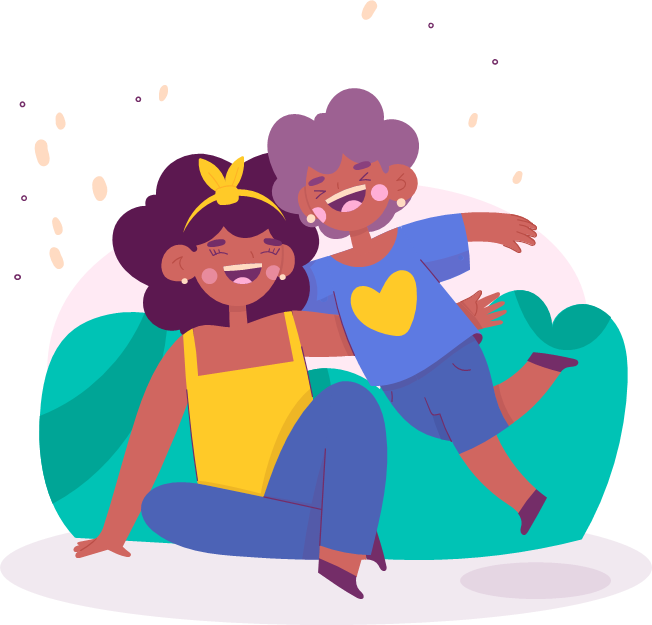 Nhận xét về cách nêu lí lẽ, bằng chứng để làm sáng tỏ luận điểm
3. Cách nêu lí lẽ, bằng chứng để làm sáng tỏ luận điểm
Bài chia làm các luận điểm cụ thể, lí lẽ, dẫn chứng đầy đủ giúp người đọc dễ dàng theo dõi.
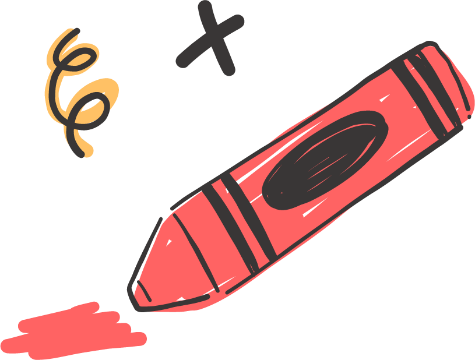 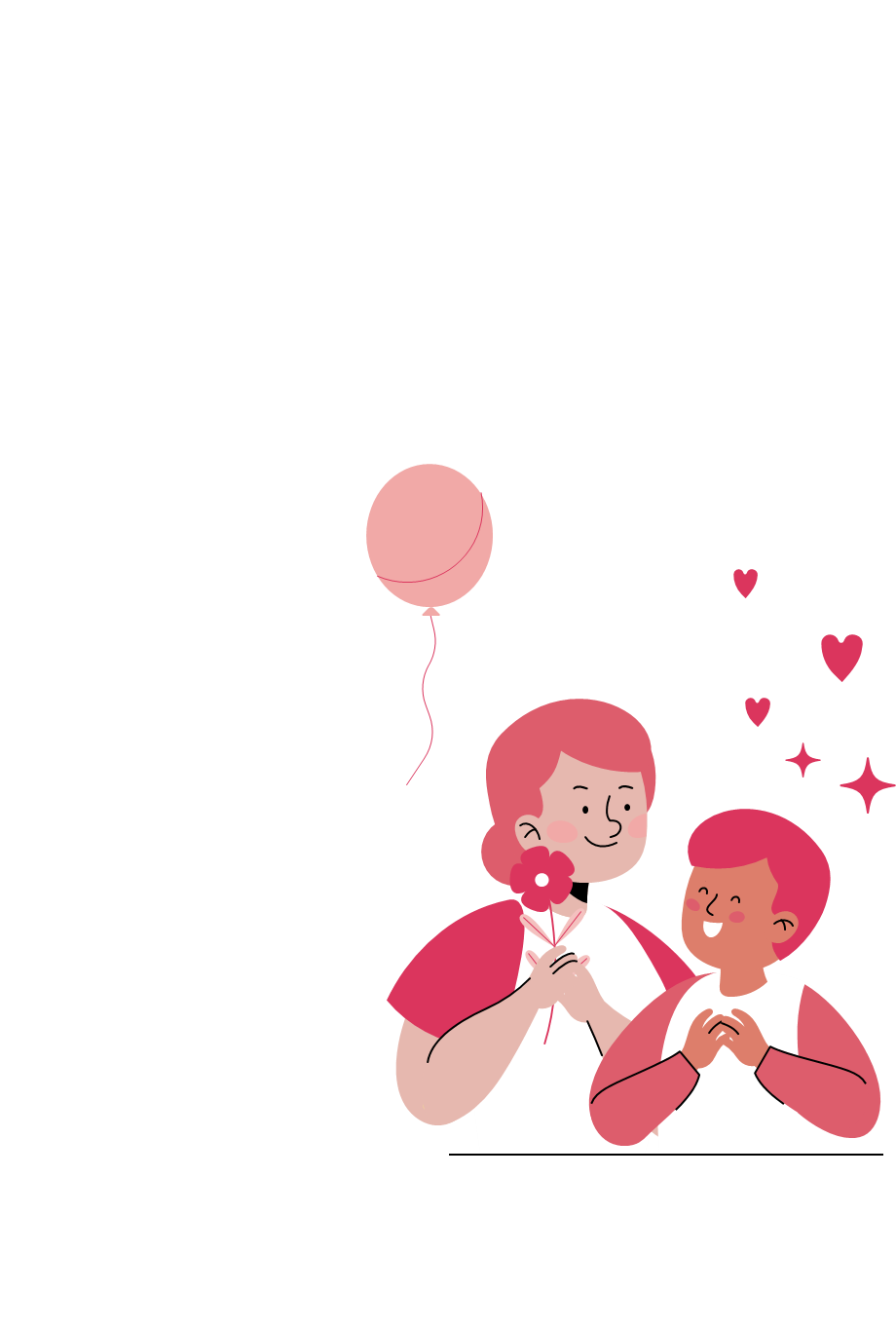 Ở mỗi luận điểm, tác giả đều trích dẫn các câu thơ cụ thể và phân tích cúng nhằm làm sáng tỏ luận điểm.
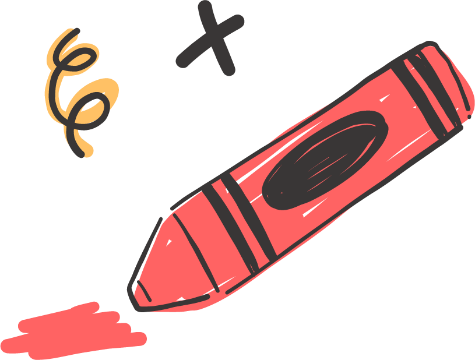 Có so sánh, liên hệ, mở rộng với tác giả khác viết về cùng đề tài để nhấn mạnh giá trị của tác phẩm.
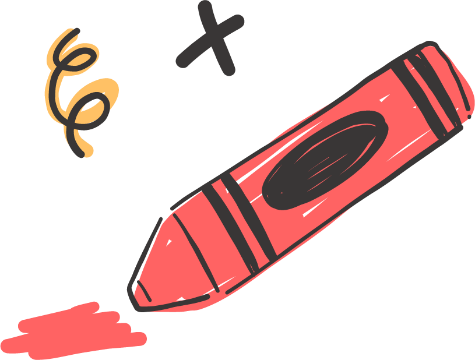 4. Bằng chứng khách quan và ý kiến đánh giá chủ quan của người viết.
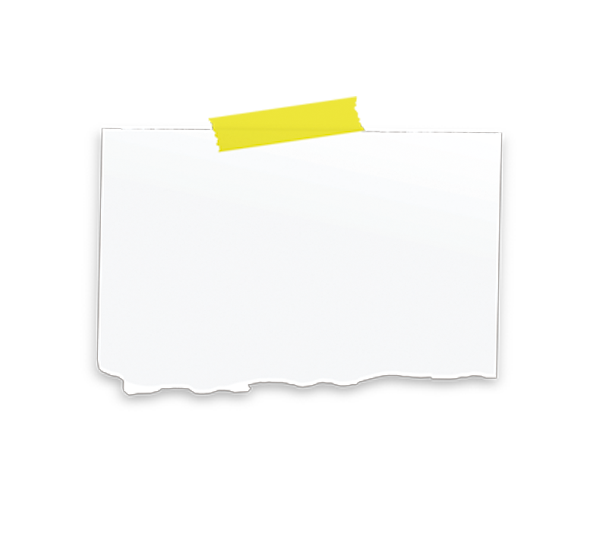 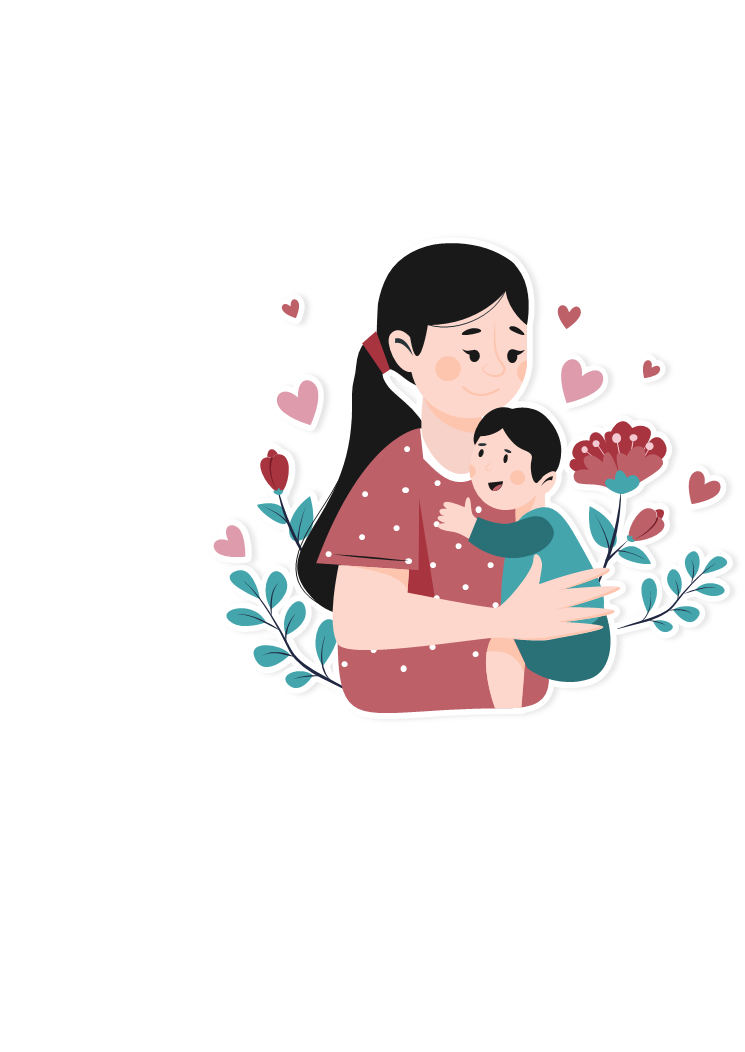 Nguyễn Nhâm-958
Em hãy chỉ ra những bằng chứng khách quan và ý kiến đánh giá chủ quan của người viết
4. Bằng chứng khách quan và ý kiến đánh giá chủ quan của người viết.
Ở đoạn trích đã phân tích chi tiết khổ thơ "Mỗi lần...những ngày không" làm nổi bật được cái tĩnh lặng của làng quê vào buổi trưa, cái nhịp điệu nhẹ nhàng qua việc phân tích từ ngữ, giọng điệu thơ.
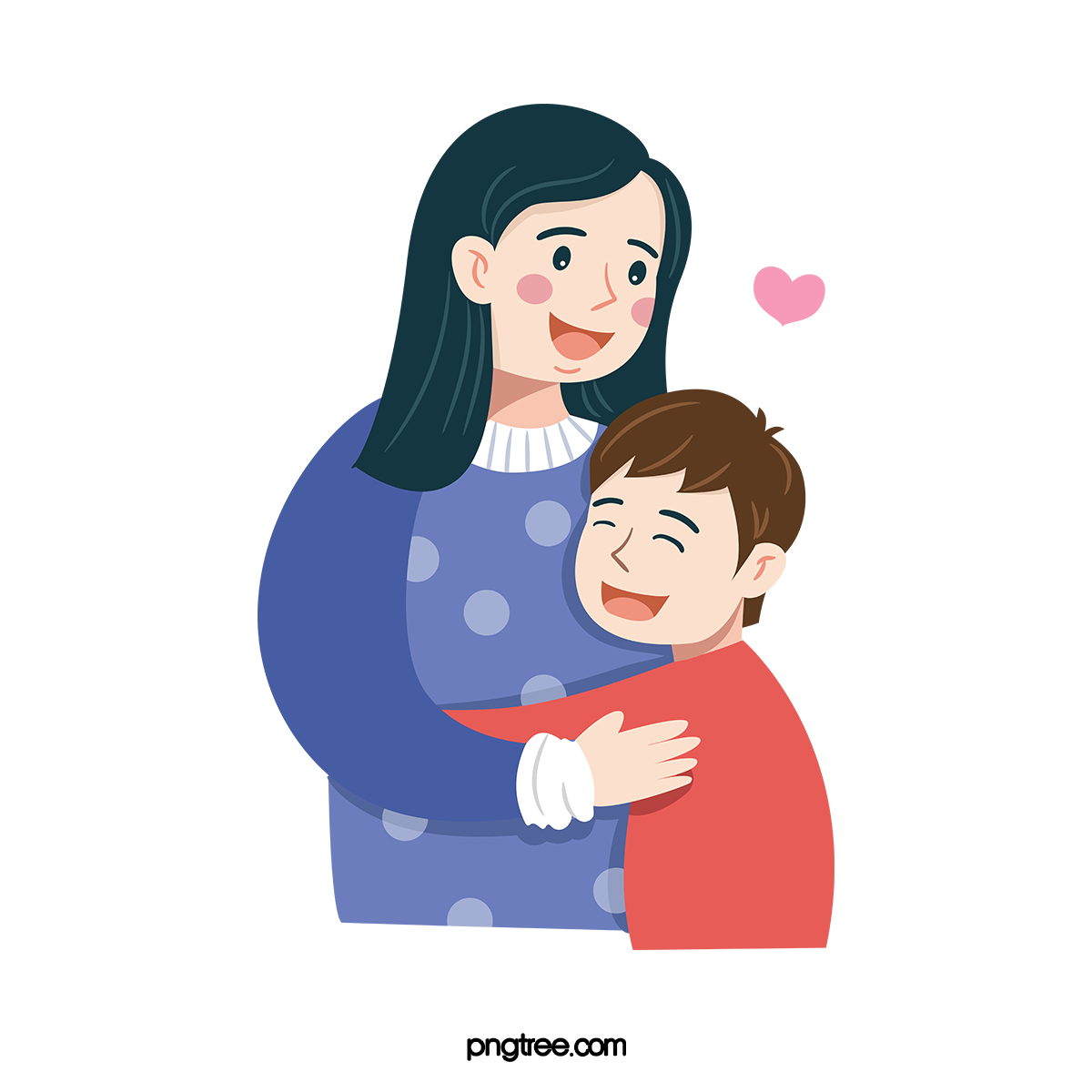 01
Đoạn văn "Ai từng ở ...ngoài nội"
Đoạn văn này cũng có sự so sánh, mở rộng với các tác phẩm khác giúp bài phân tích trở nên sinh động, thú vị hơn
02